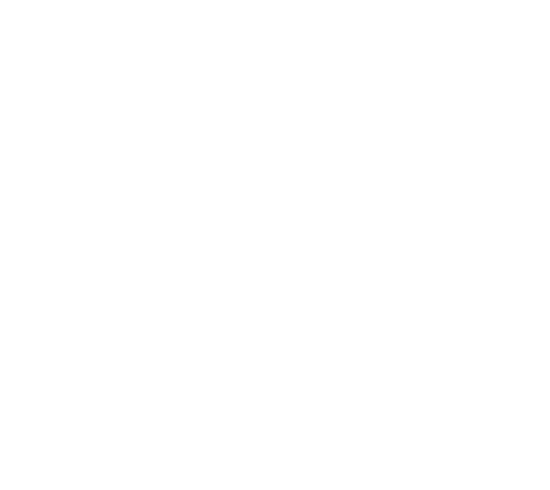 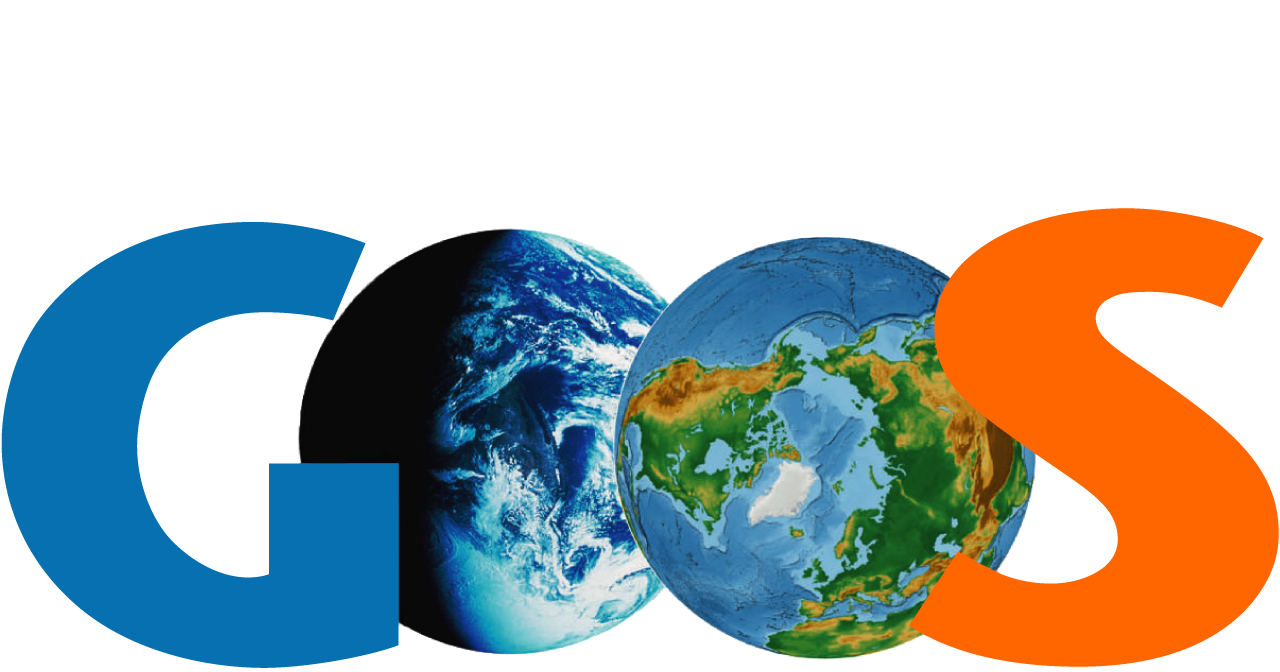 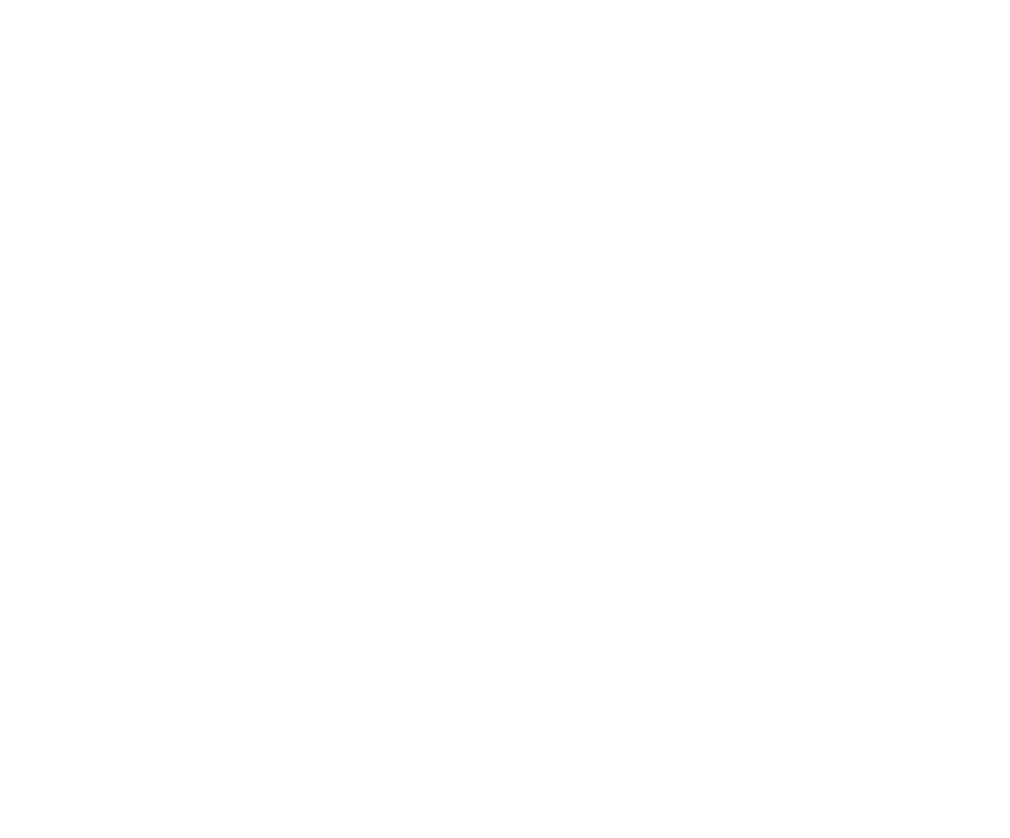 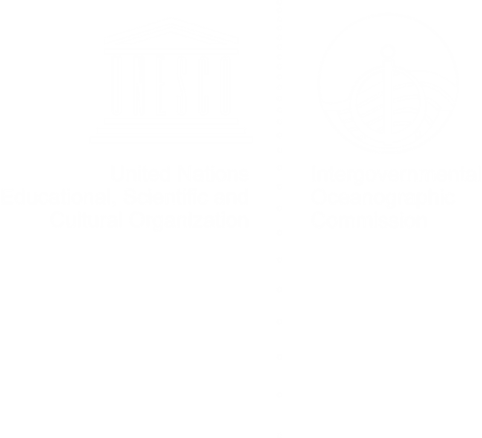 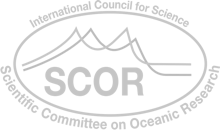 Formalizing, tracking and coordination of
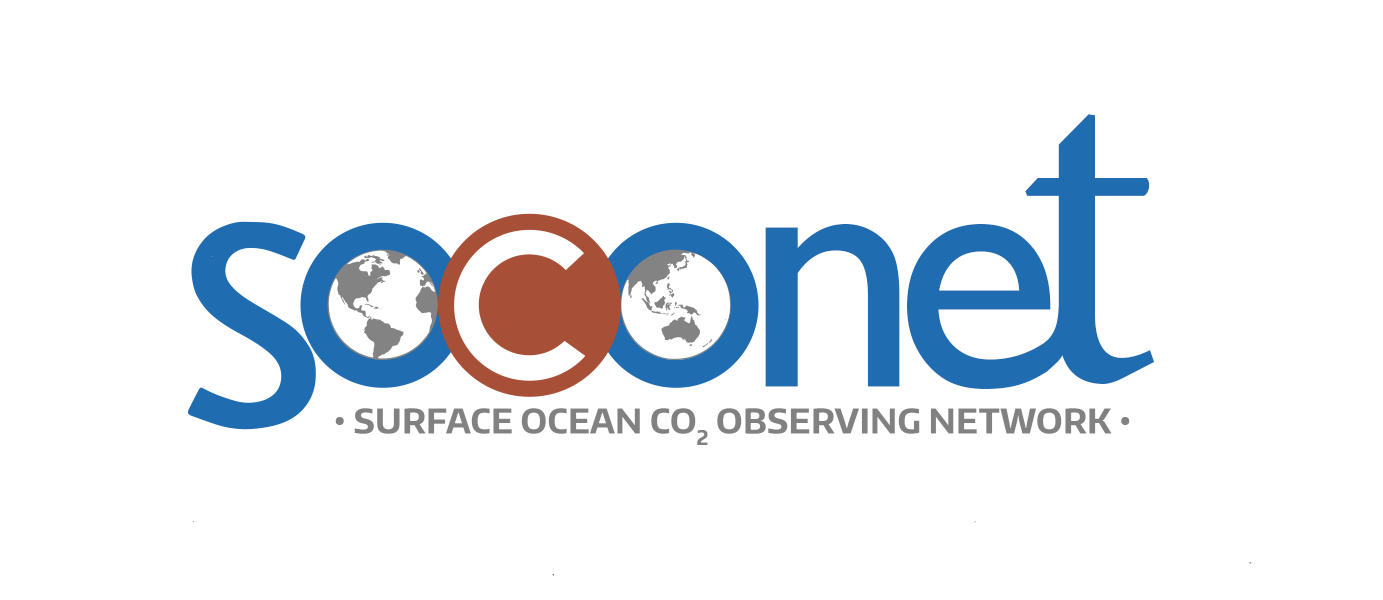 Maciej Telszewski (SOCONET Network Coordinator, IOCCP, Poland)
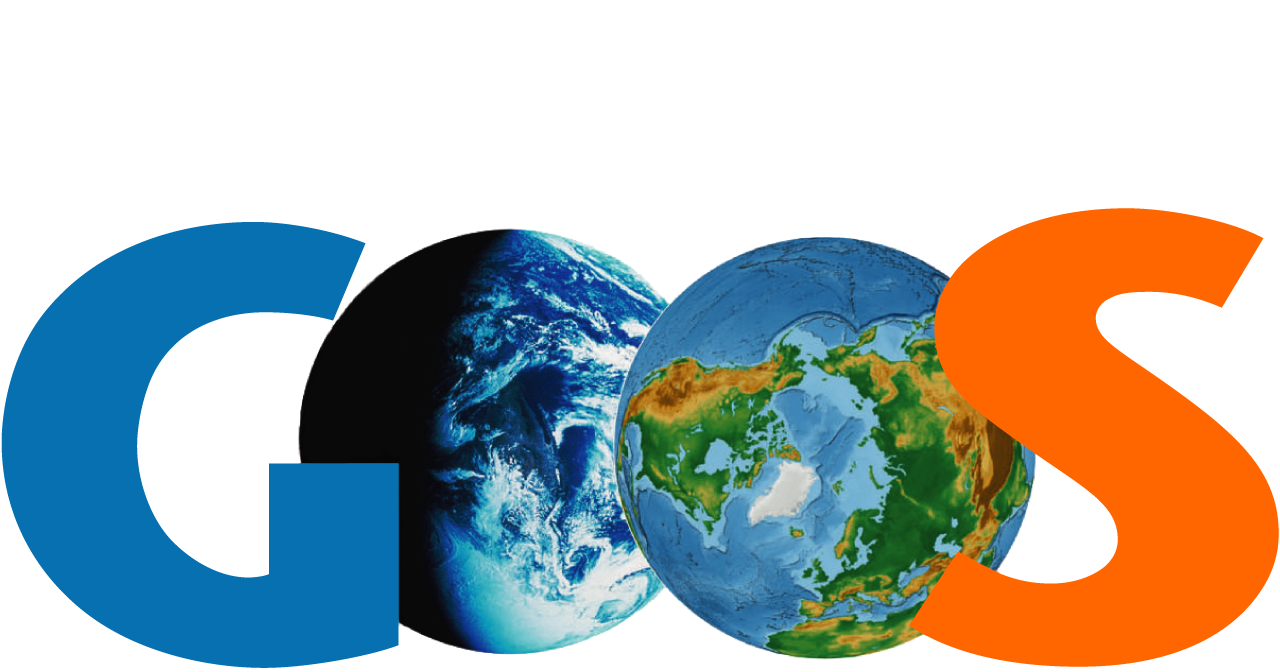 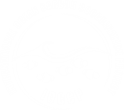 Institute of Oceanology of Polish Academy of Sciences, ul. Powstańców Warszawy 55, 81-712 Sopot, Poland
Phone: +48 58 731 16 10 / Fax: +48 58 551 21 30, www.ioccp.org
Immediate Actions (2024-2025):

Formal integration of SOCONET into the GOOS Observations Coordination Group
SOCONET Interim Steering Committee and ToRs leading to selection and approval of SC
Developing dedicated funding for SOCONET coordination at IOCCP and technical coordination at OceanOPS
SOCONET website live AND manned in Q2-Q3 2025
Stocktake of SOCONET assets and operators
Draft Tier 1 requirements approved by SC
Draft Tier 2 requirements approved by SC
Discussions with SOOP-CO2 and agreement on division of tasks/assets and competences.
Pilot on platform tracking through OceanOPS - NOAA assets
IOCCP includes a Nitrous Oxide Expert on its SSG to help integrate N2O observations with SOCONET activities.
Initial Objectives (1-5 years):

Near-real-time platform tracking and development of metrics on data quality/quantity
SLA with OceanOPS for services based on NOAA and TRICUSO funding

Develop SOCONET Implementation Plan, including network mission, targets, and design.

Develop and support capacity building focused on elevating quality and entraining additional platforms into the network

Provide coordination to the community on new platforms, instruments, sensors, and protocols 
e.g., N2O and CH4
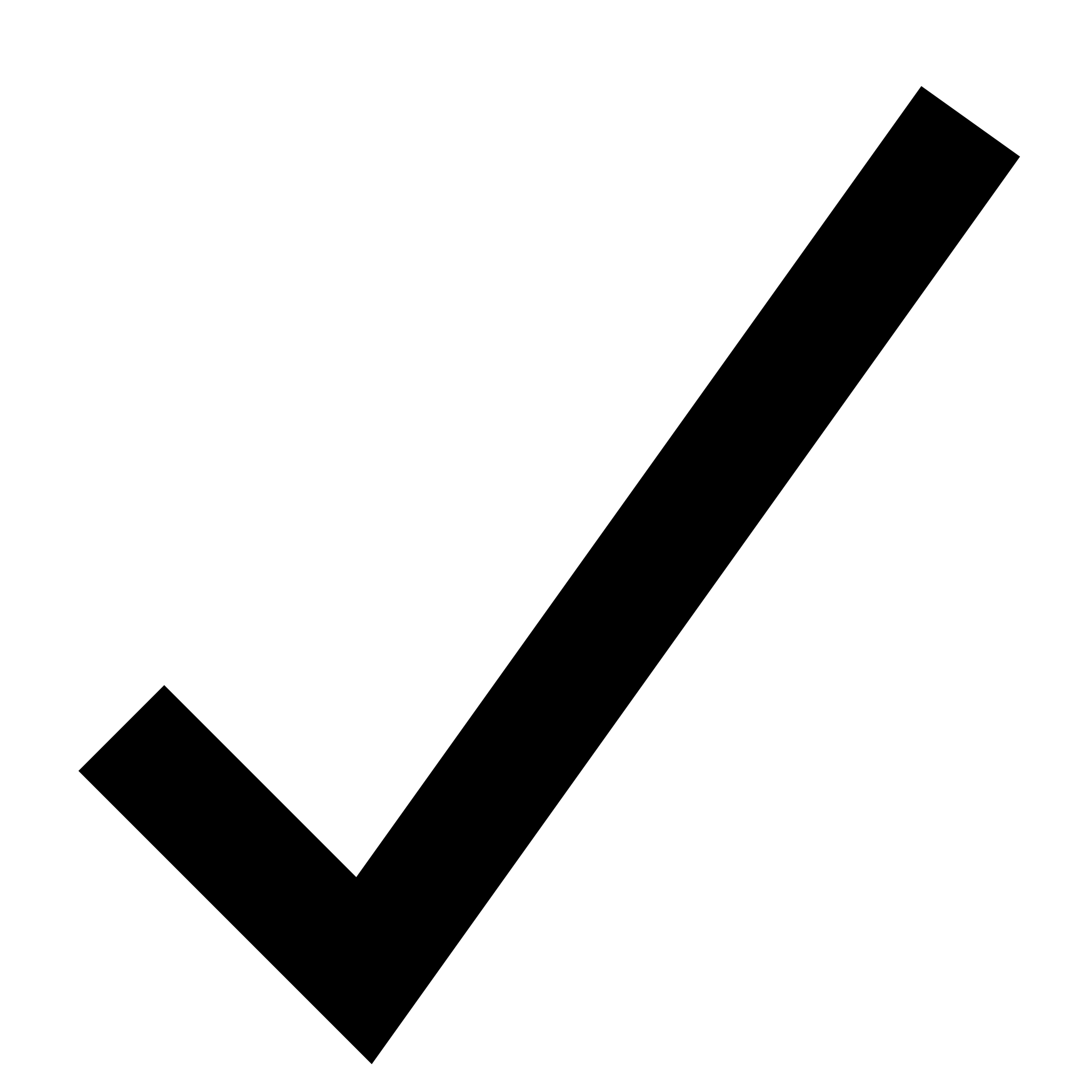 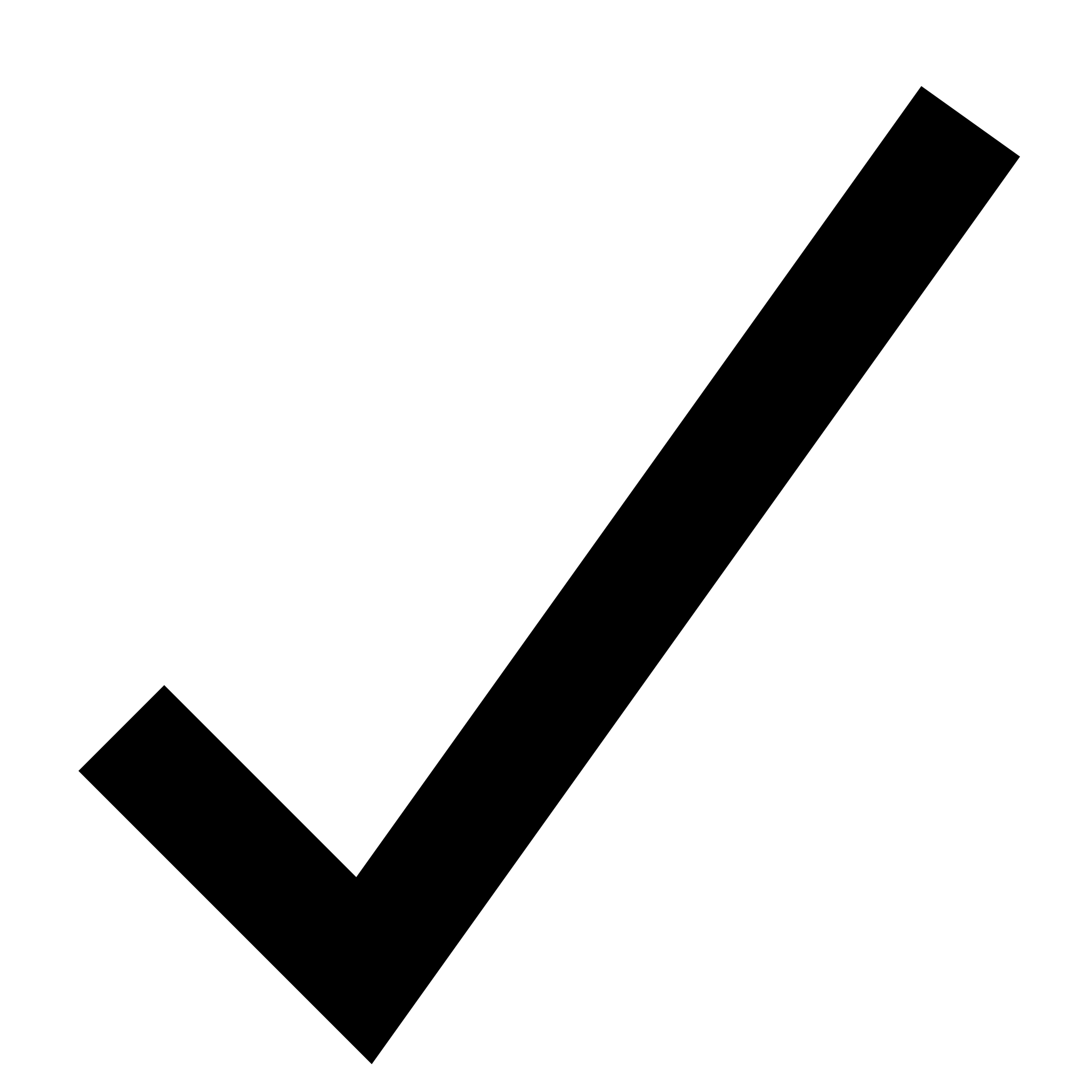 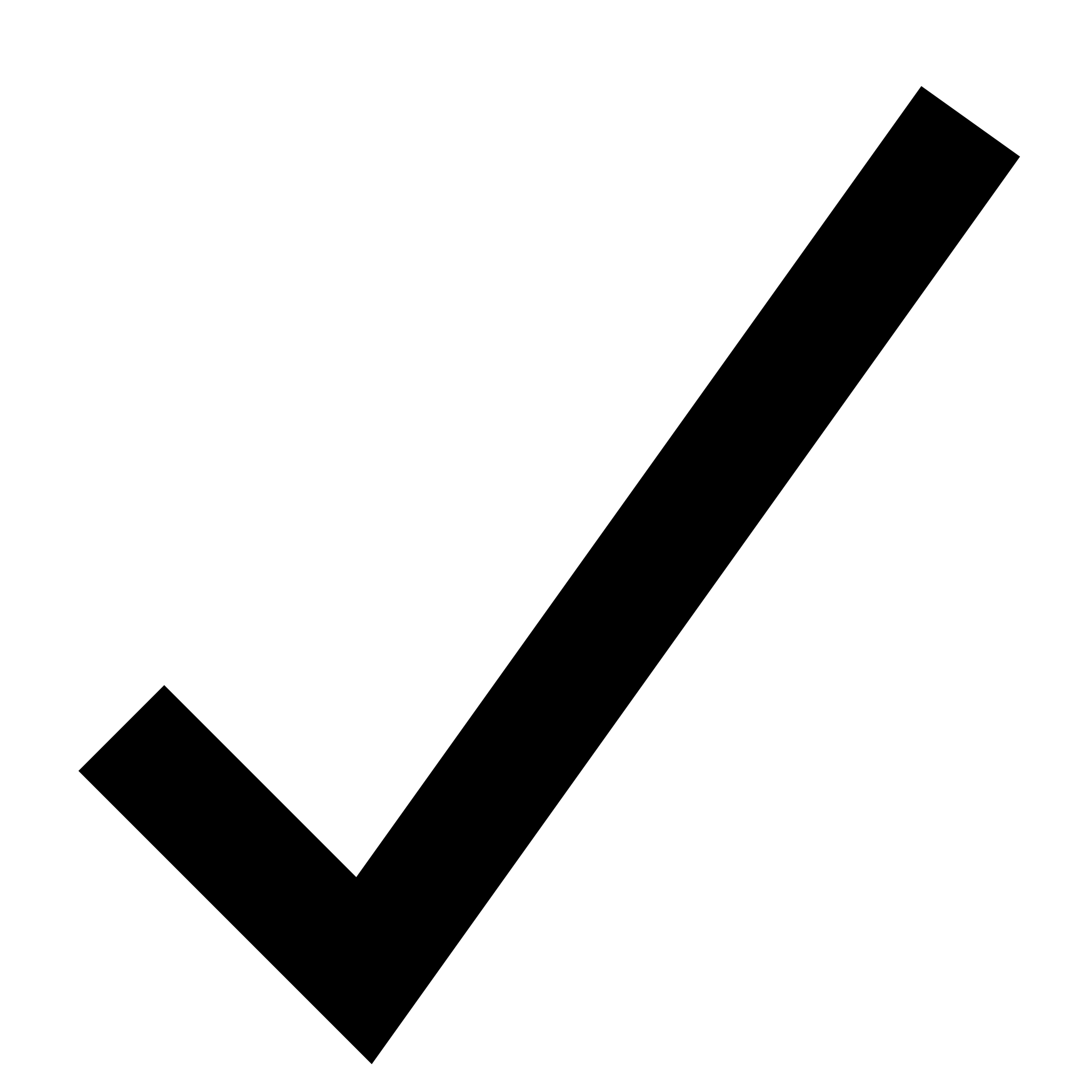 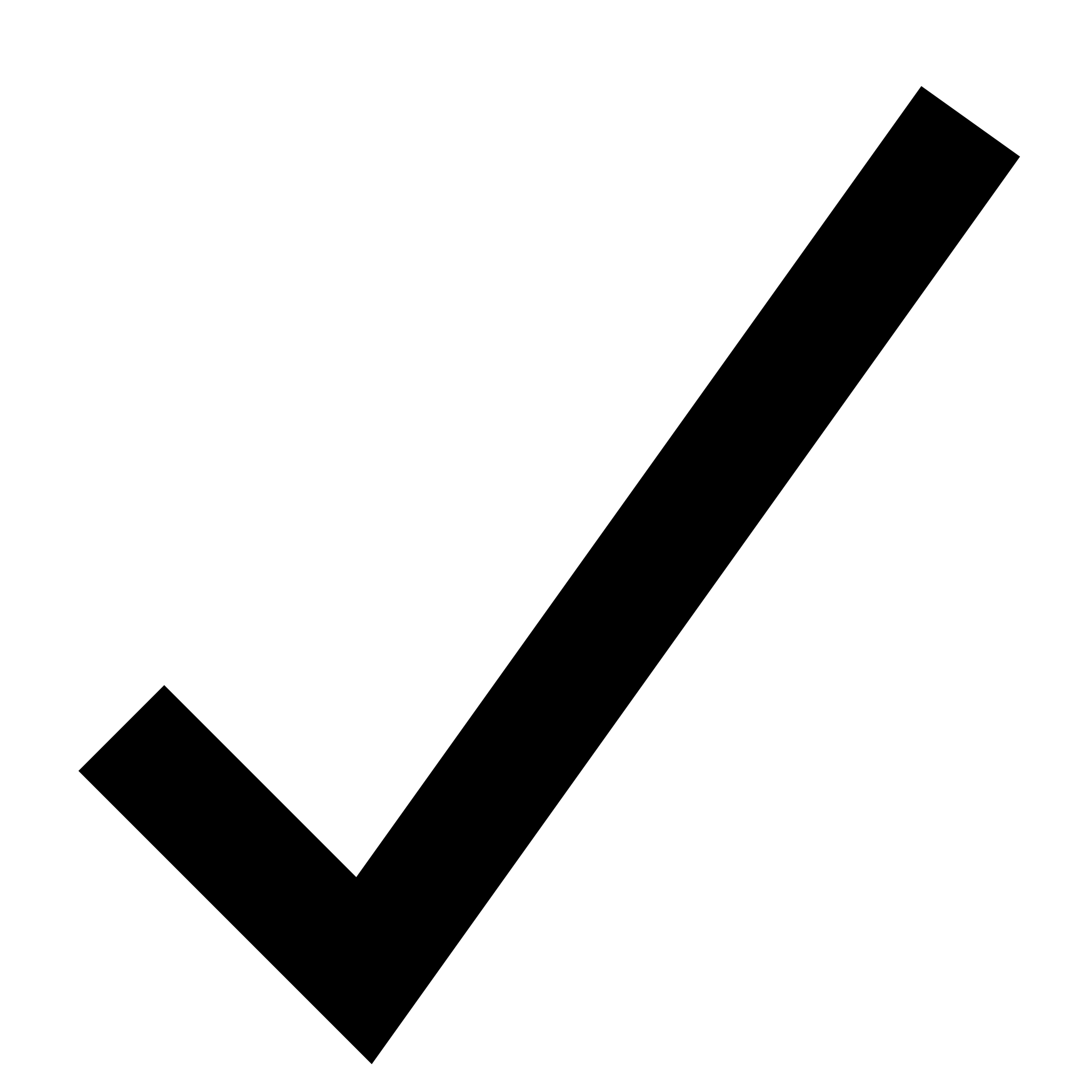 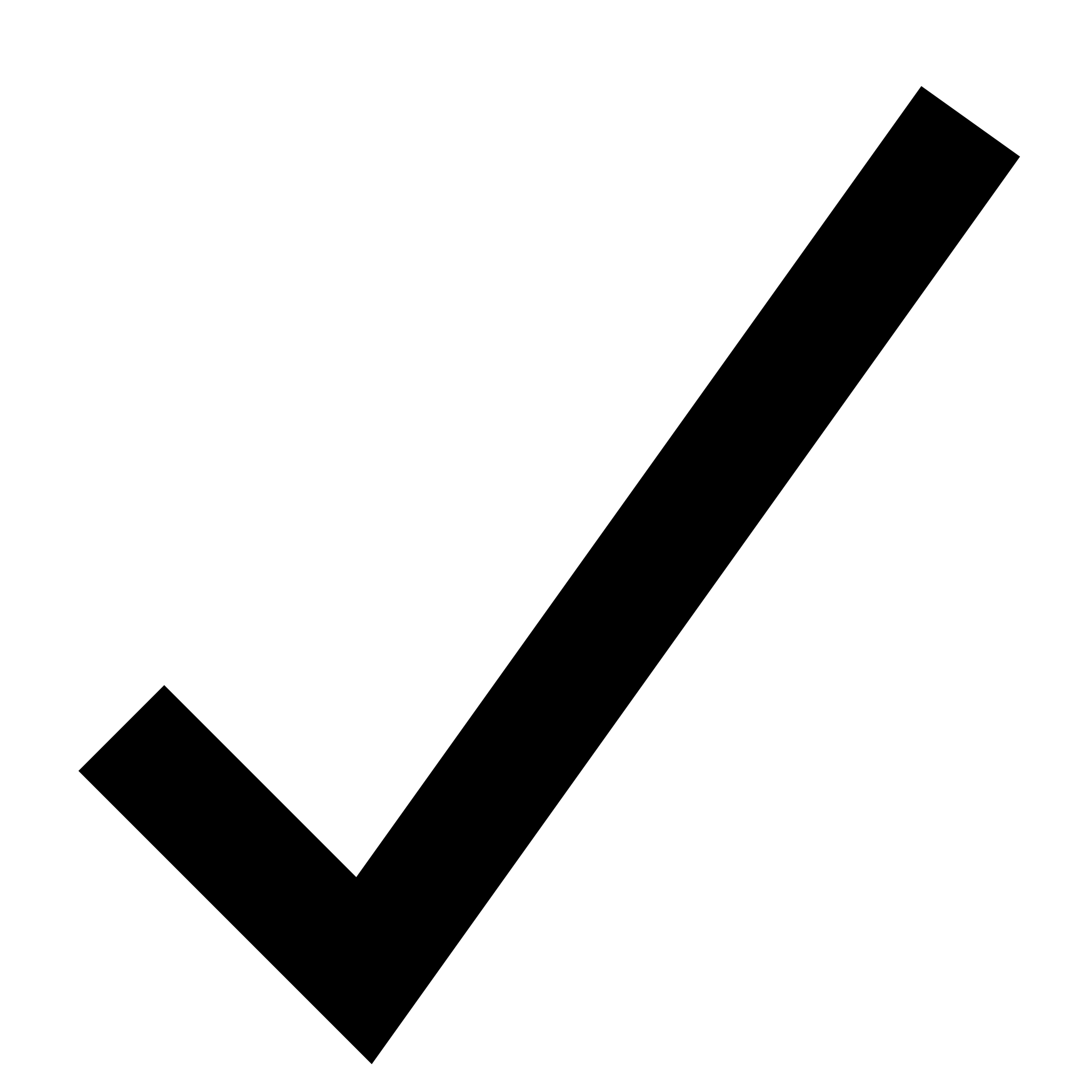 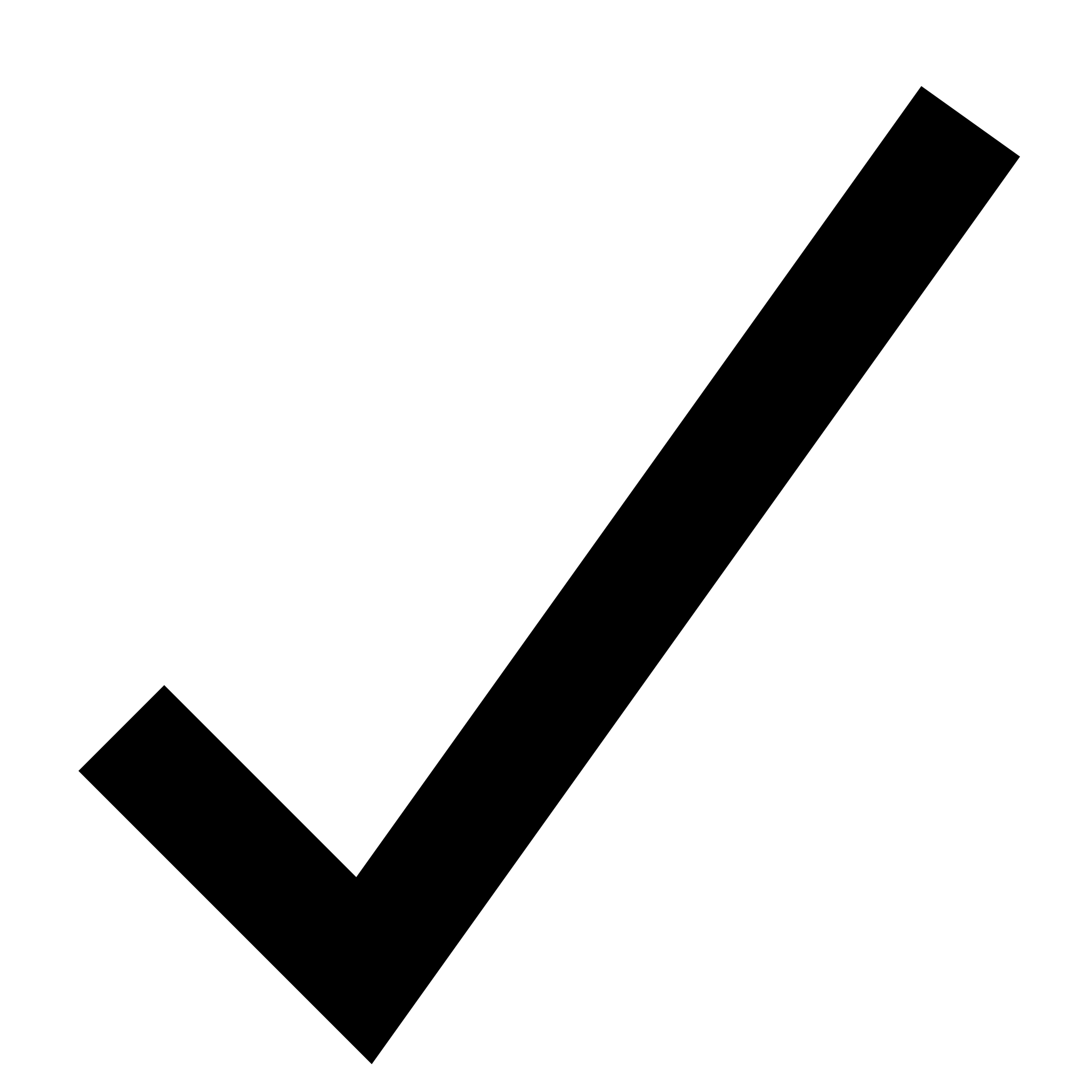 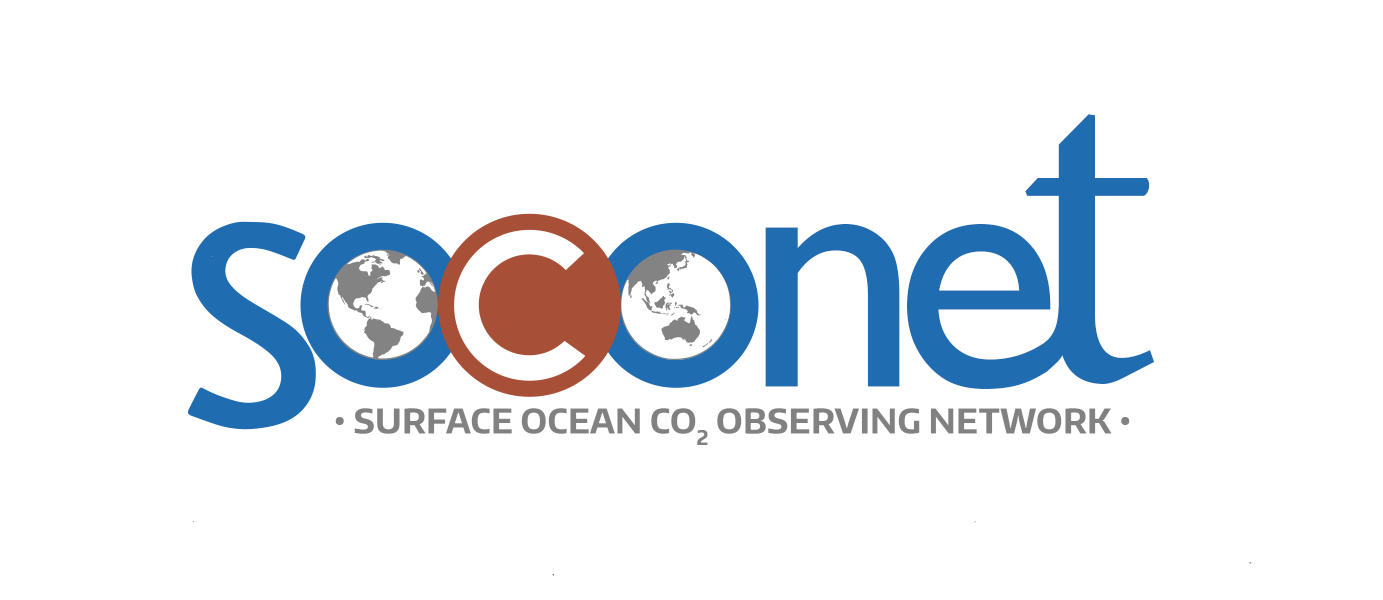 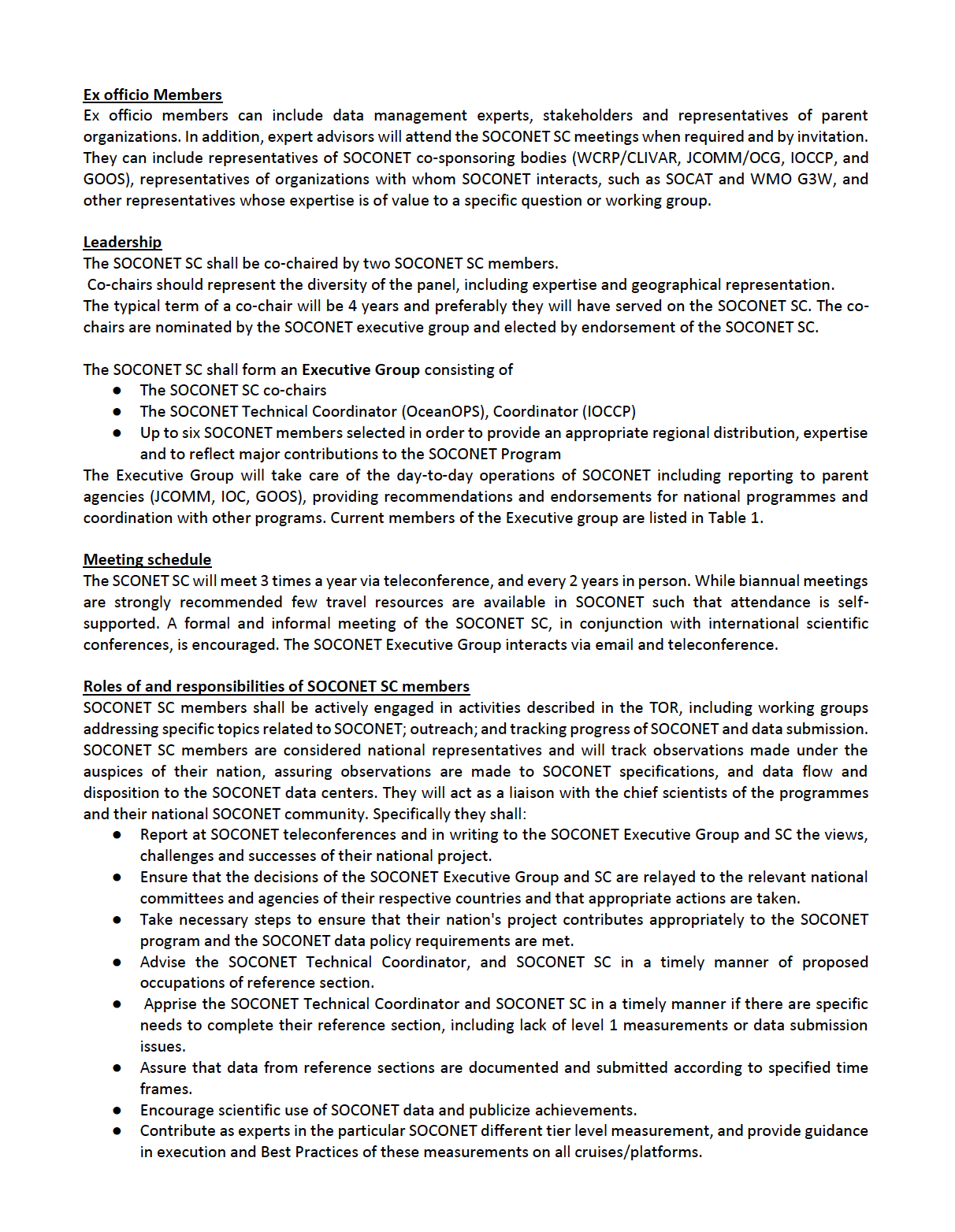 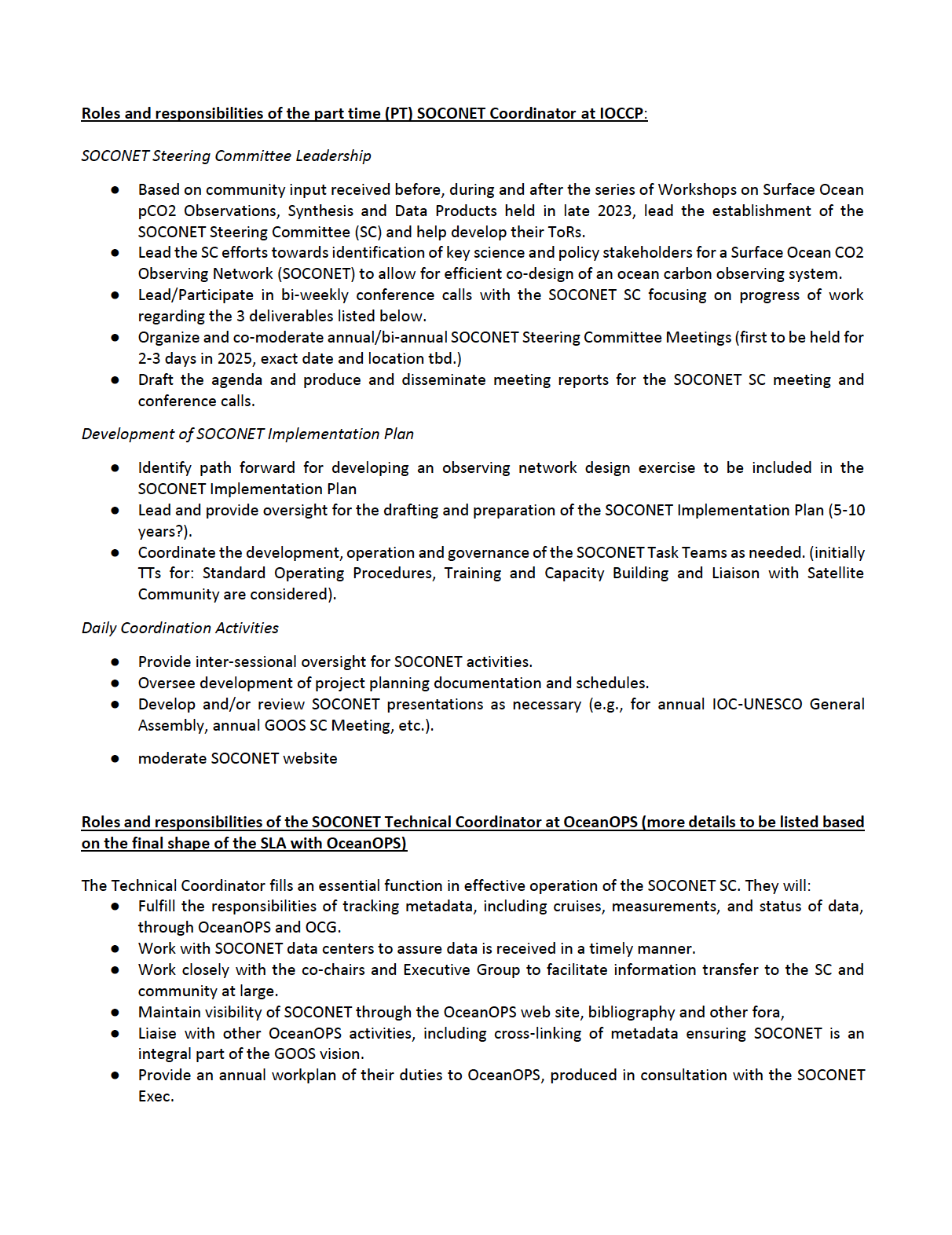 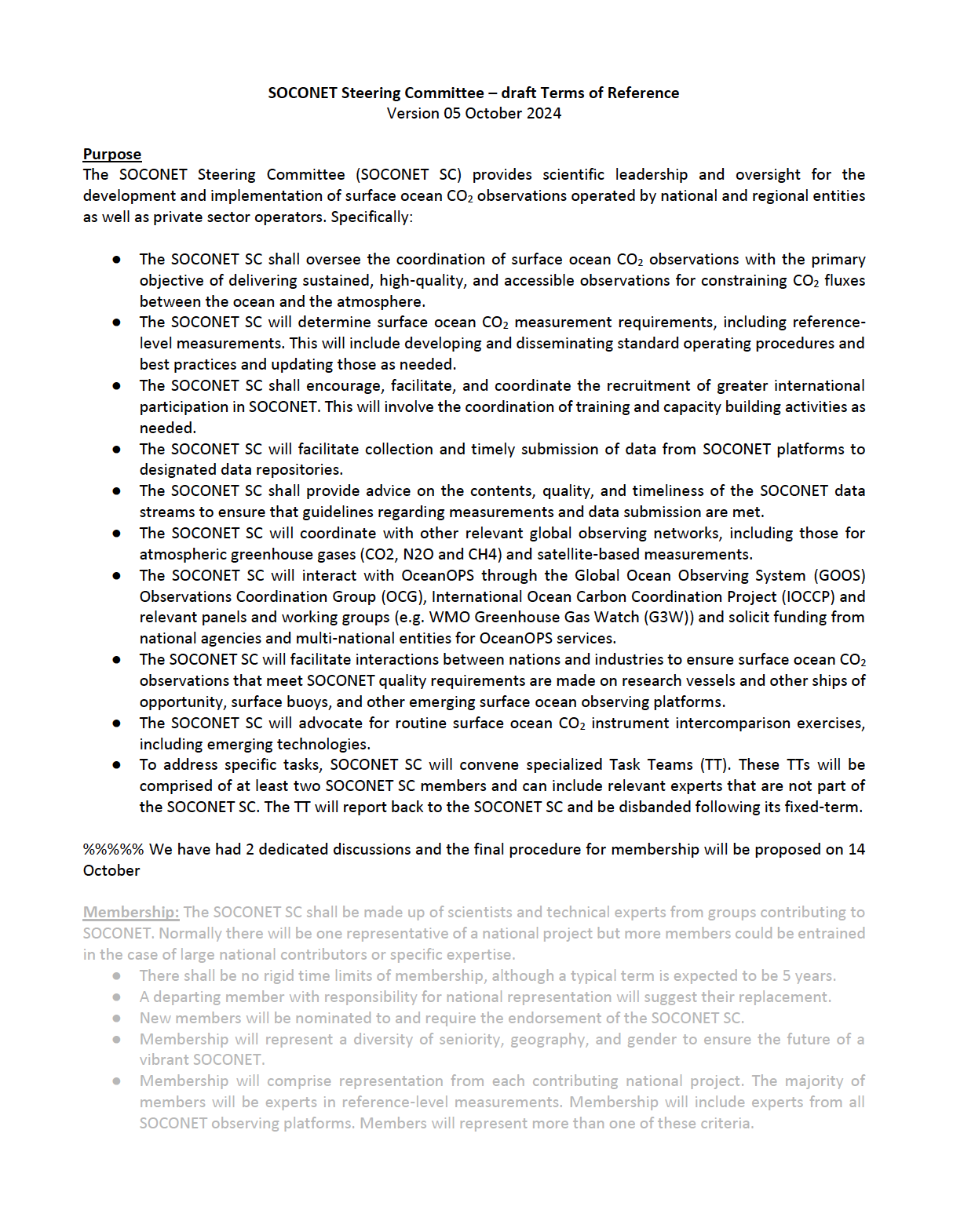 SOCONET Interim Steering Committee
and Terms of Reference
SOCONET interim Steering Committee

Adrienne Sutton, IOCCP, NOAA-PMEL, USA
Richard Sanders, IOCCP, ICOS-OTC, NORCE, Norway
Bronte Tilbrook, CSIRO, Australia
Dorothee Bakker, SOCAT, UEA, UK
Rik Wanninkhof, NOAA-AOML, USA
Shin-Ichiro Nakaoka, NIES, Japan
Tobias Steinhoff, ICOS-OTC, NORCE, Norway
Kathy Tedesco, NOAA-GOMO PM, USA
Thanos Gkritzalis, ICOS-OTC, VLIZ, Belgium
Kevin O’Brien, OCG Data, UW, USA

SOCONET Coordinator
Maciej Telszewski, IOCCP, IO PAN, Poland

SOCONET Technical Coordinator
TBD soon, currently: Martin Kramp, OceanOPS, France
SOCONET 
Inventory of Ocean CO2 Observations
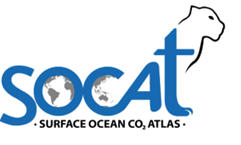 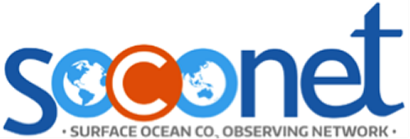 116 platforms with recurring surface ocean CO2 measurements (from 2019 to 2023 in SOCATv2024 & new platforms)
Ships (59), moorings (55), uncrewed surface vehicles (2)
Surface ocean fCO2 (µatm)
Day of year
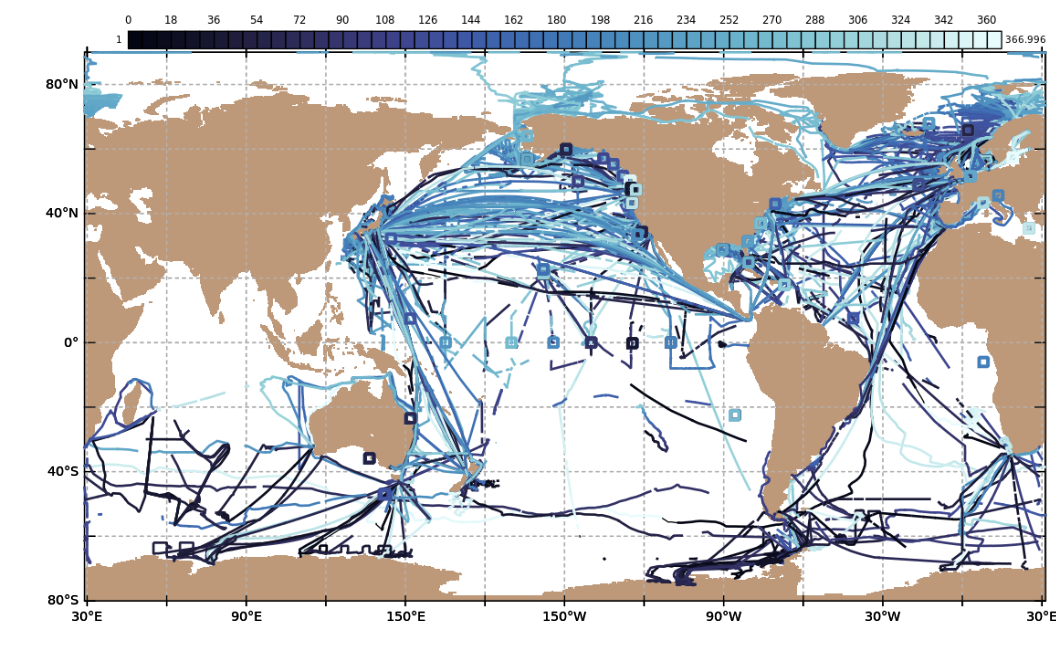 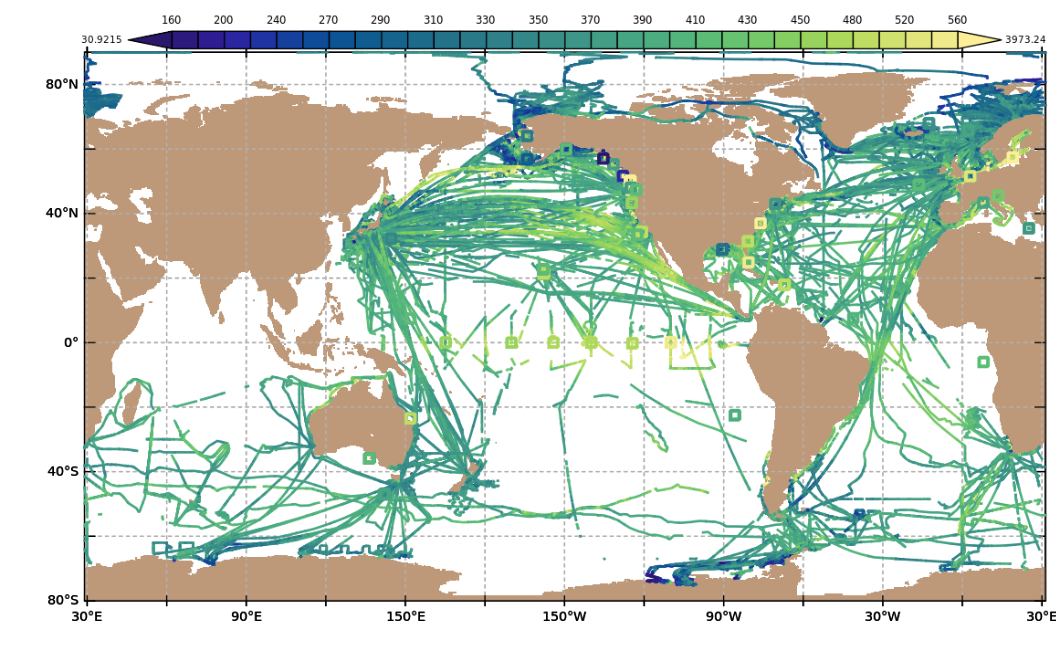 Funding for SOCONET Coordination at IOCCP and SOCONET Technical Coordination at OceanOPS
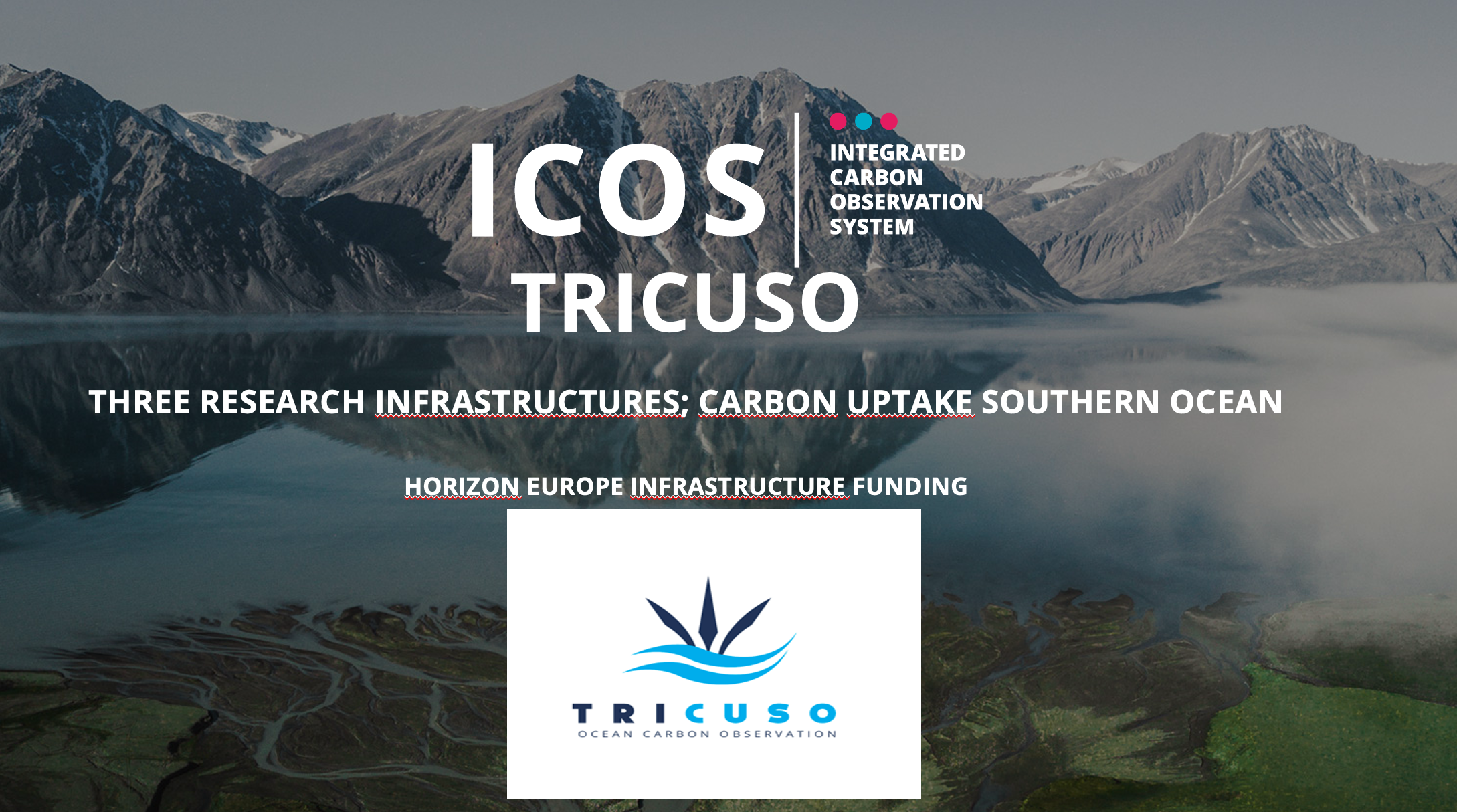 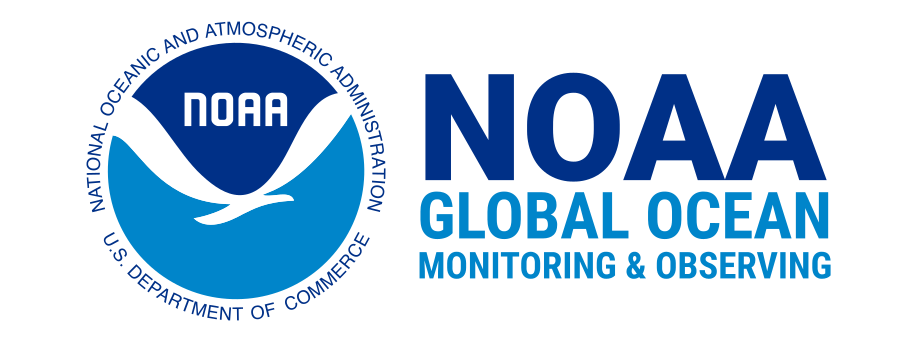 SOCONET interim Steering Committee members:

Richard Sanders, IOCCP, ICOS-OTC, NORCE, Norway
Kathy Tedesco, NOAA-GOMO PM, USA

4 years (January 2025 – December 2028) part-time support for SOCONET at IOCCP and OceanOPS
WP6: Role of RIs in the G3W and the wider GOOS landscape
Task 6.2: Building an International Governance Structure for surface ocean pCO2 observations. 
Lead: IOPAN [12 PM], WMO [36 PM], UEA [6 PM]
SOCONET website MAINTAINED at IOCCP planned for Q2-Q3 2025
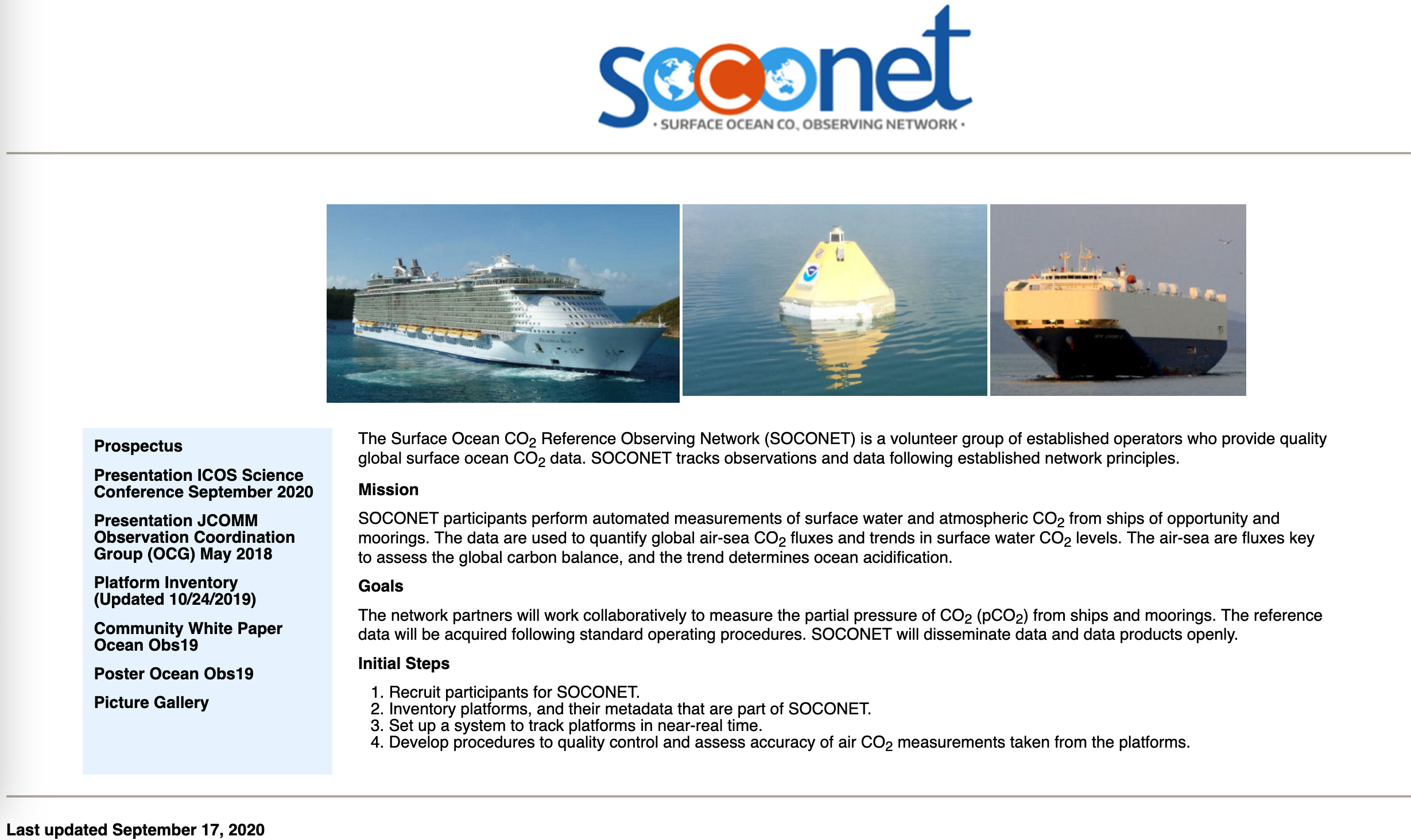 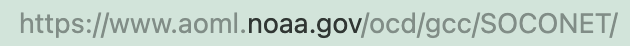 Near-real-time platform tracking
Service Level Agreement with OceanOPS
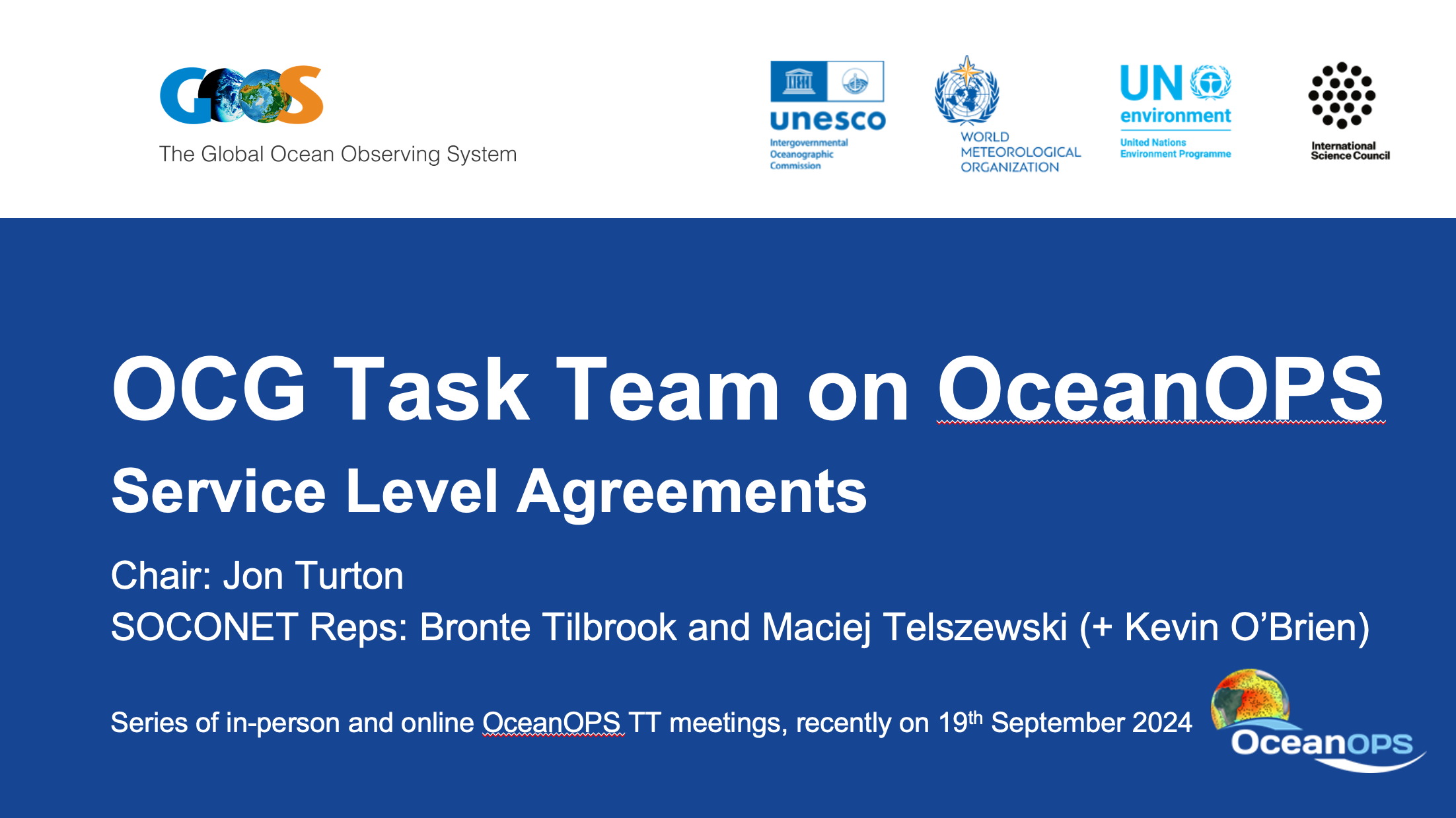 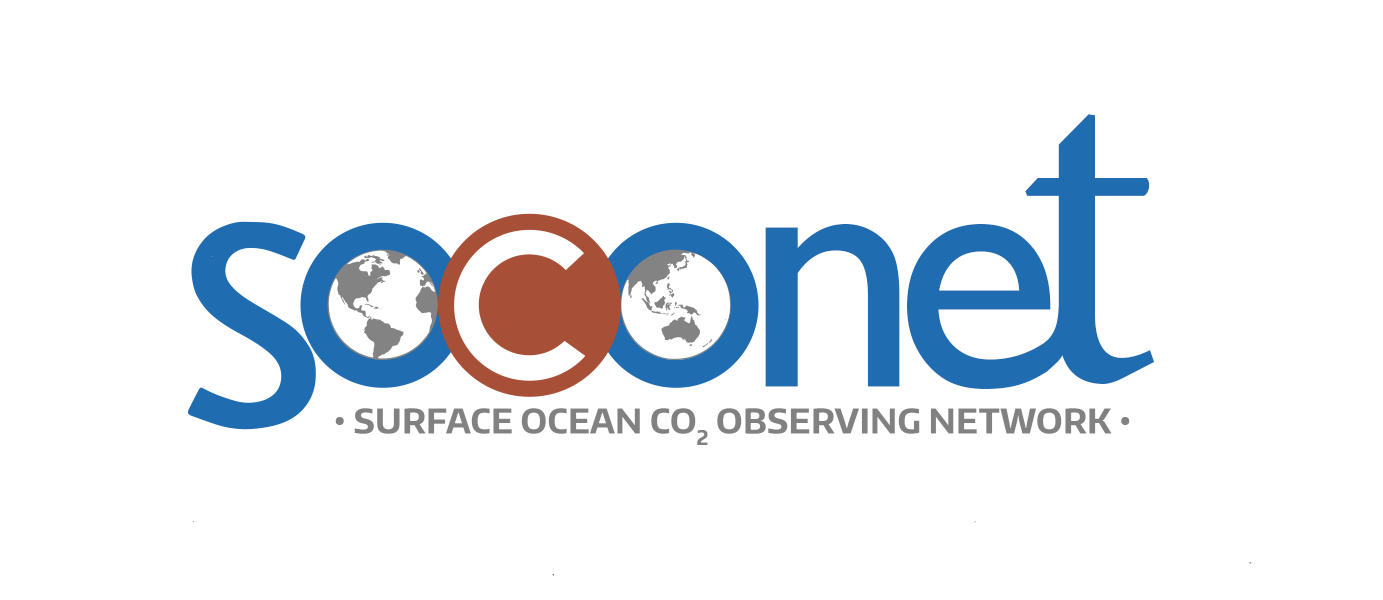 SOCONET alignment with OCG observing network attributes
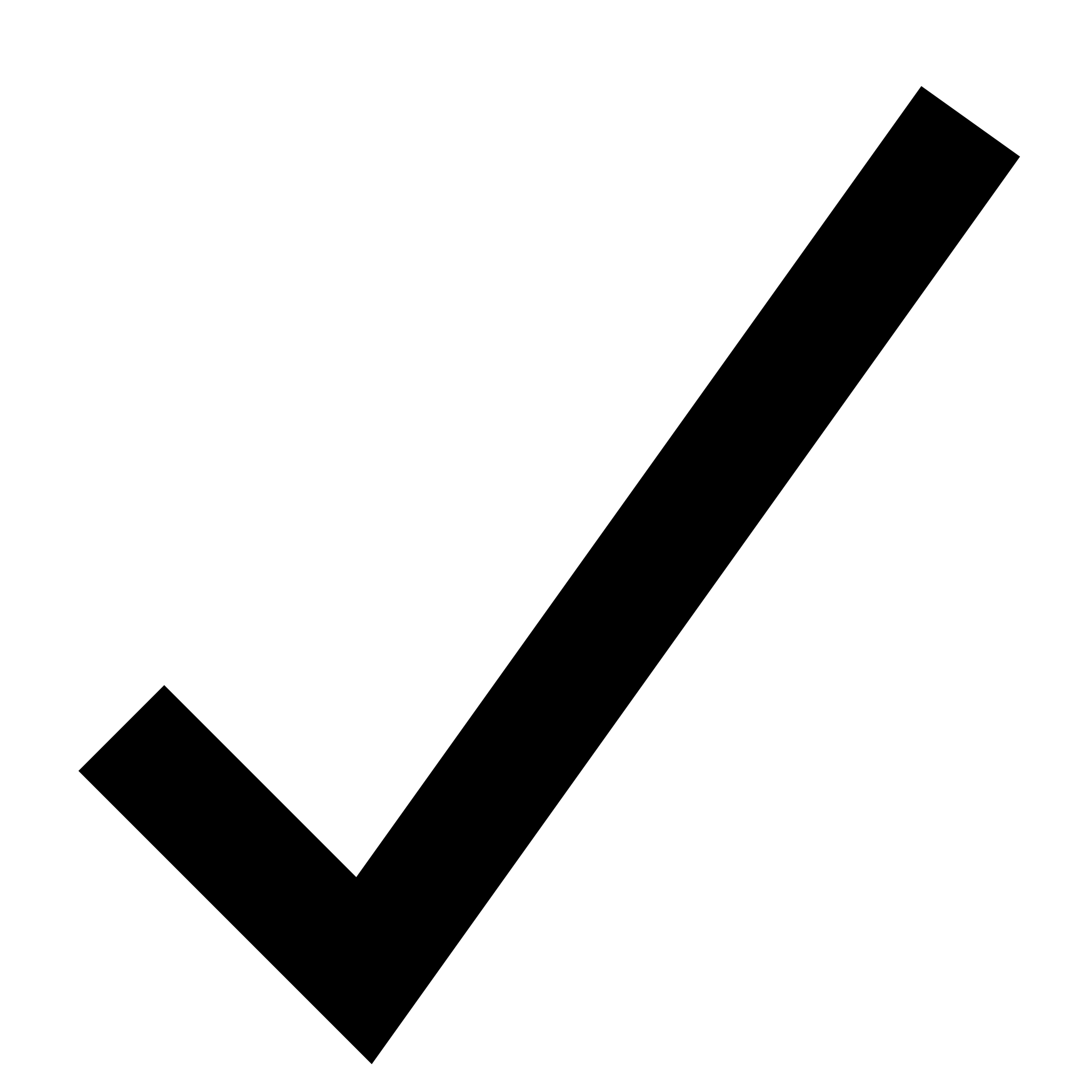 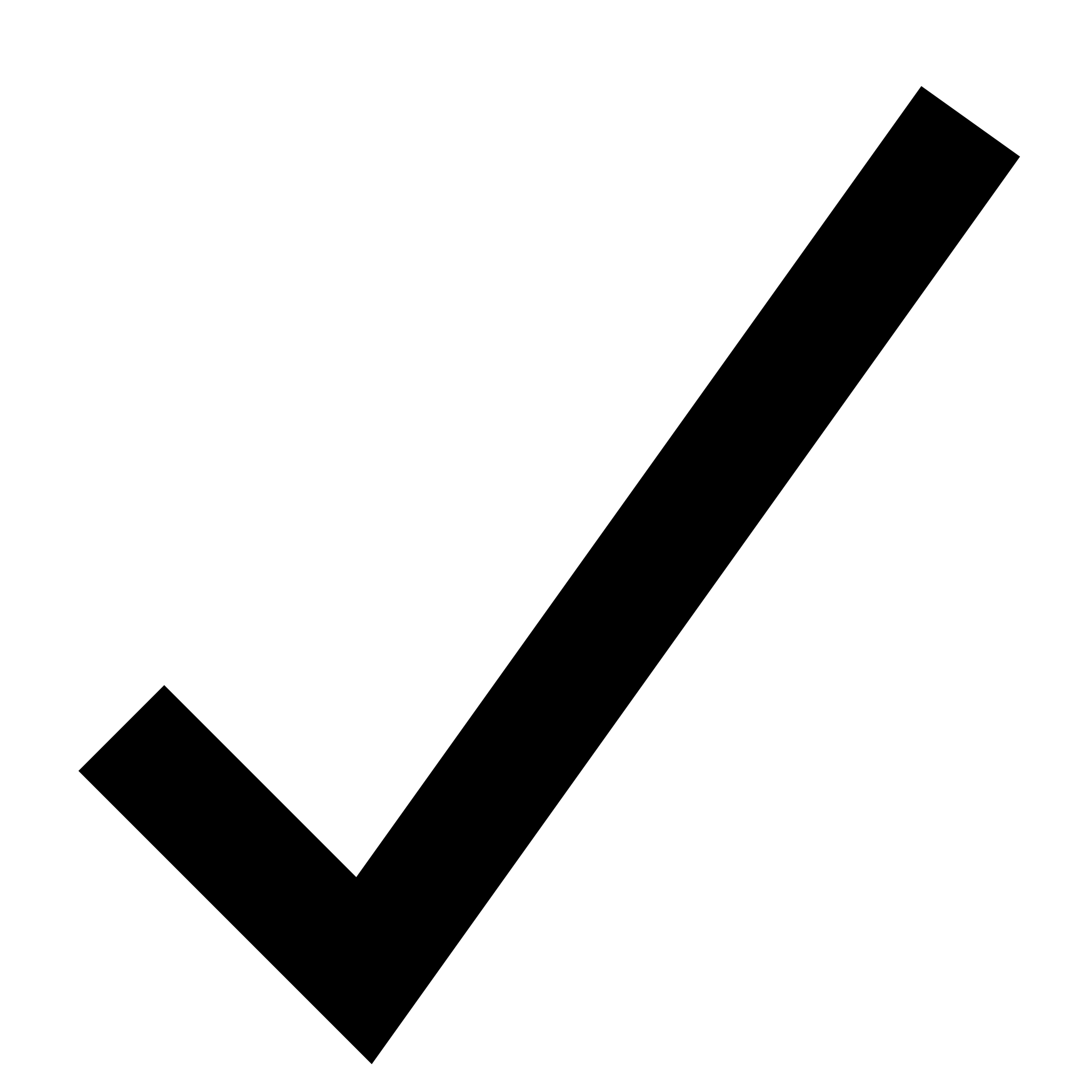 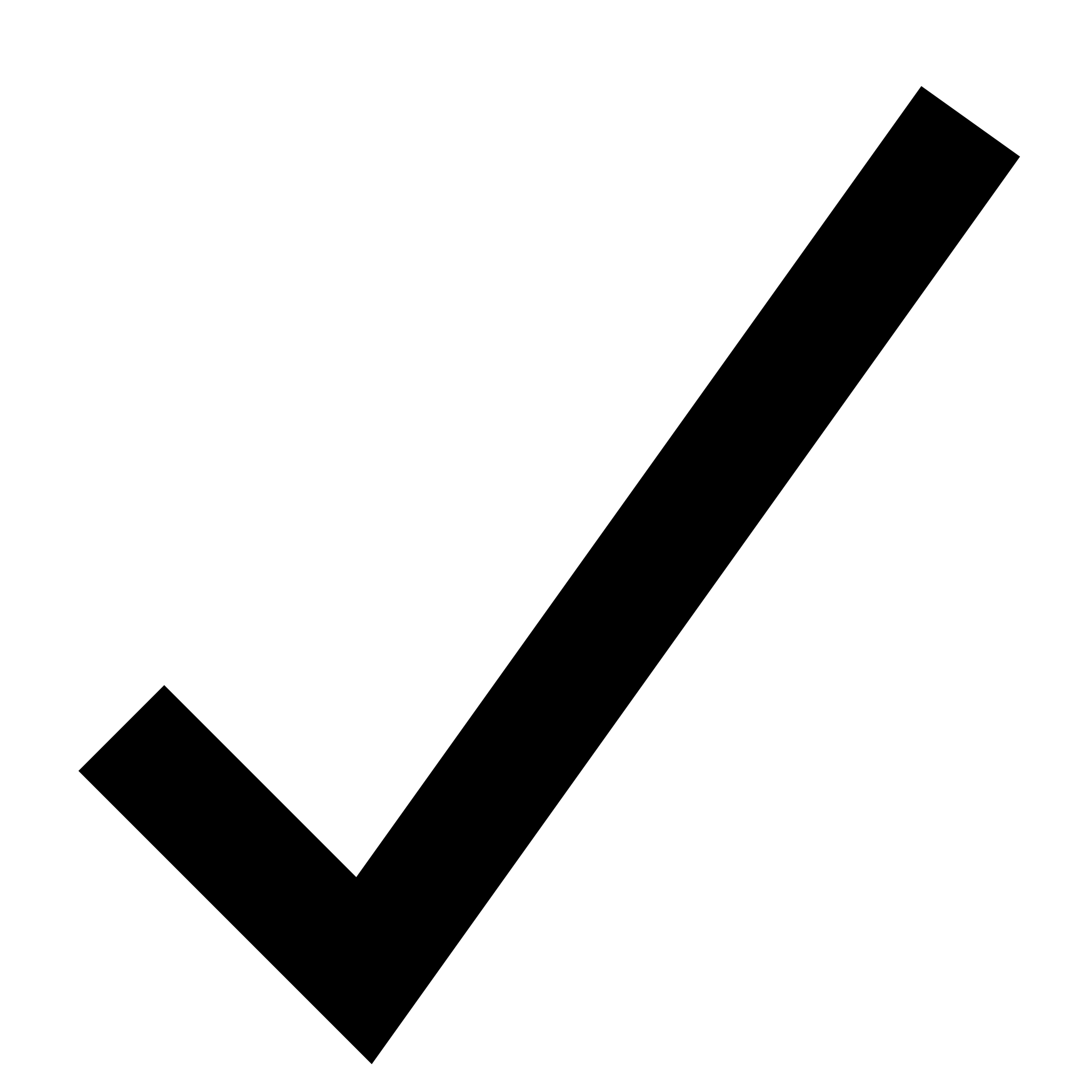 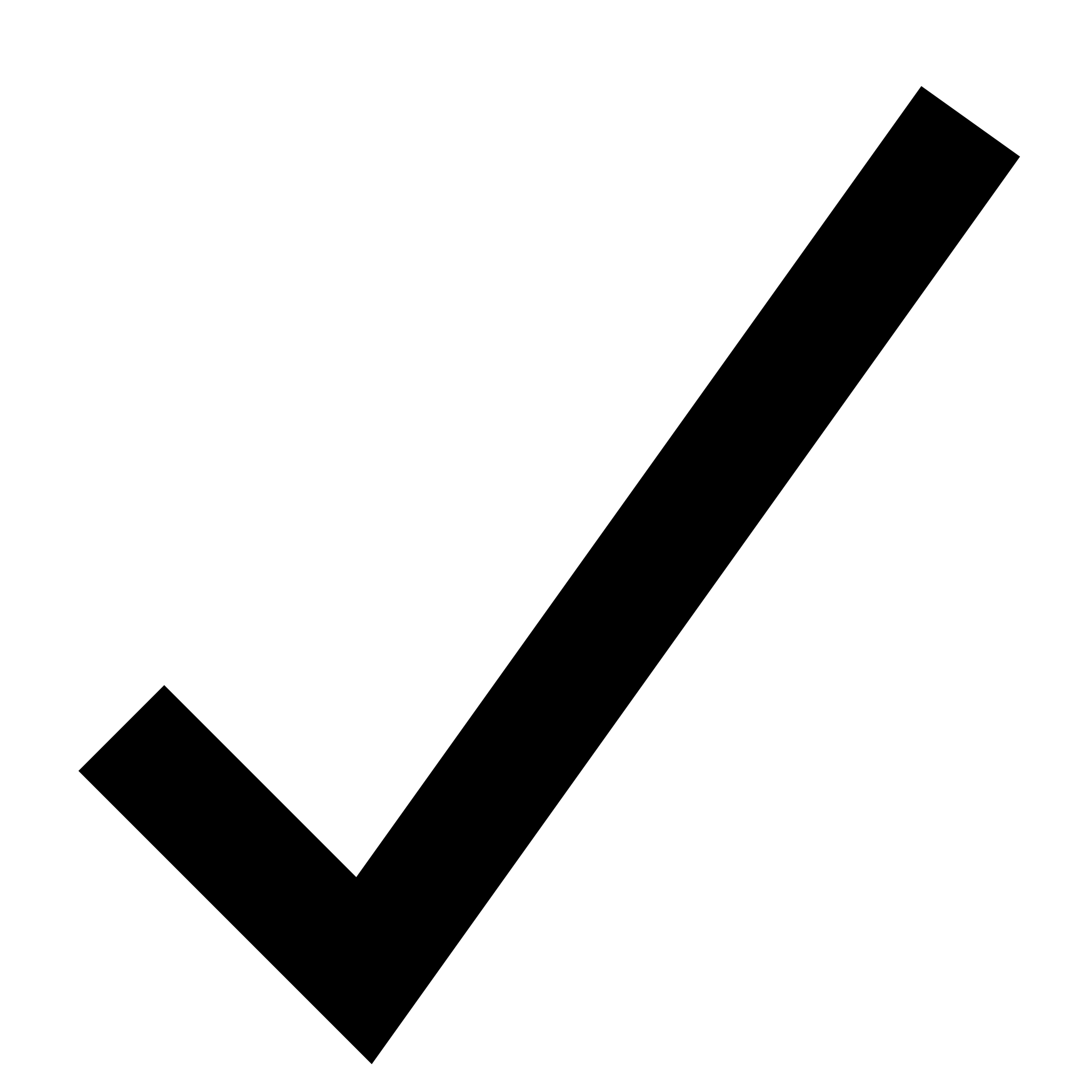 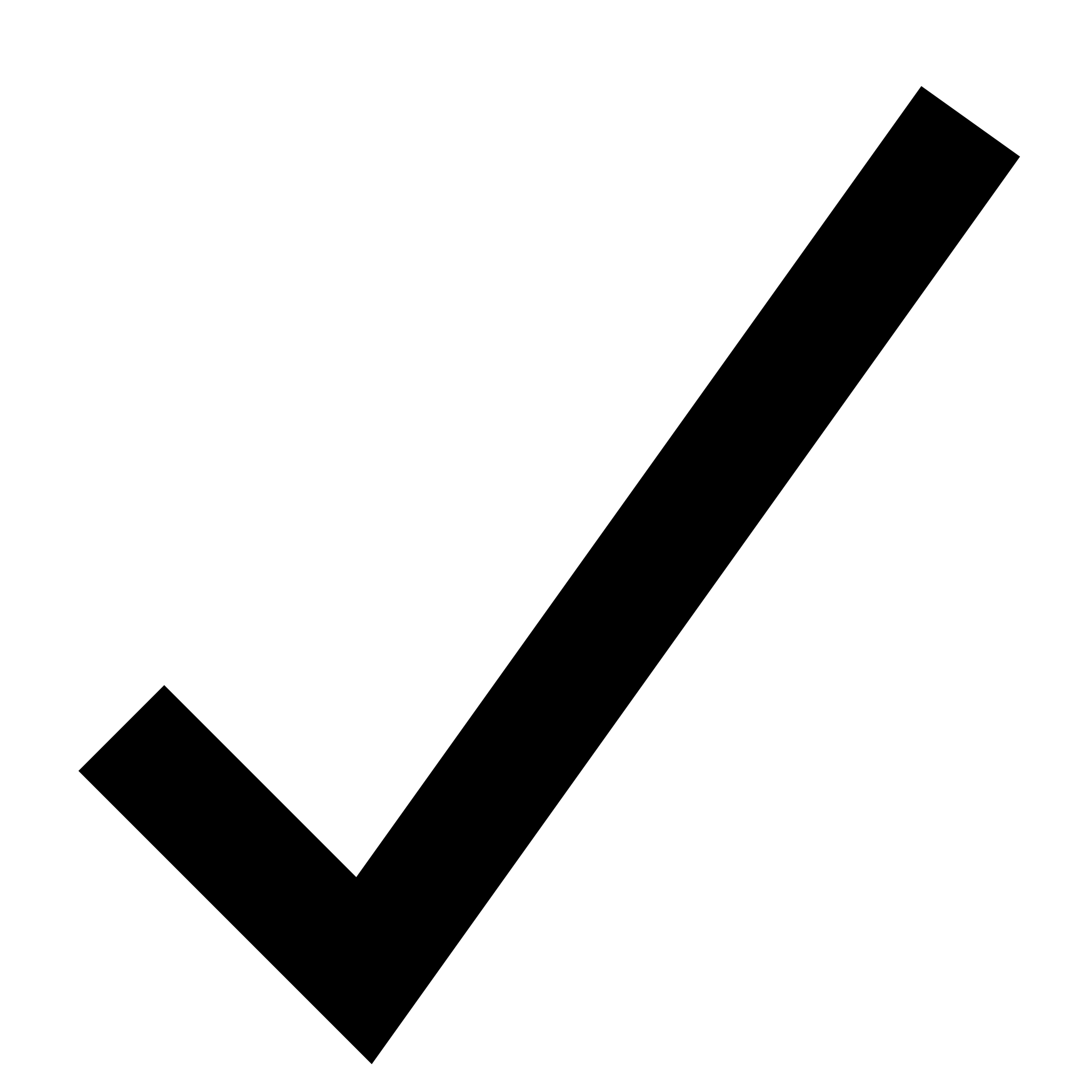 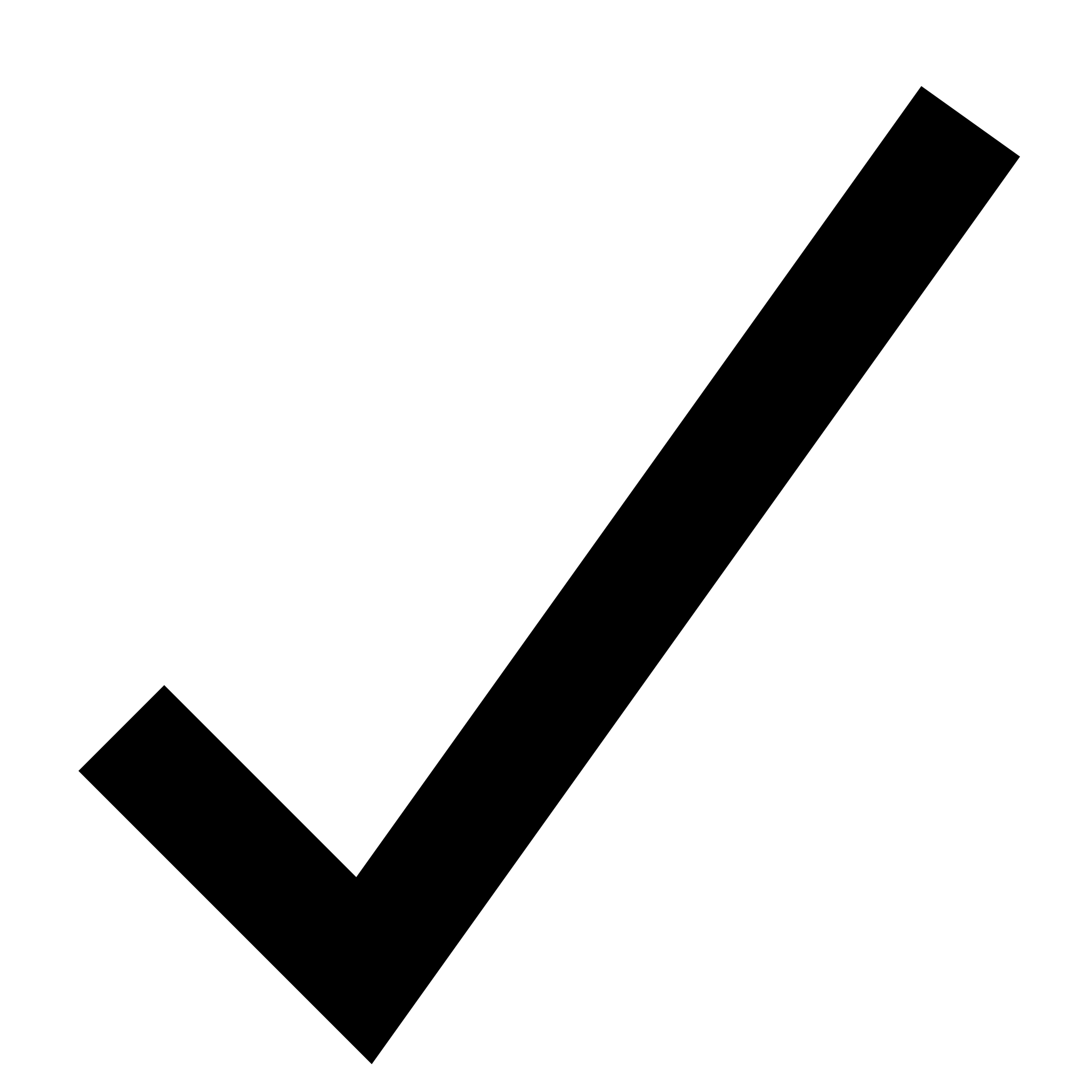 SOCONET Implementation Plan
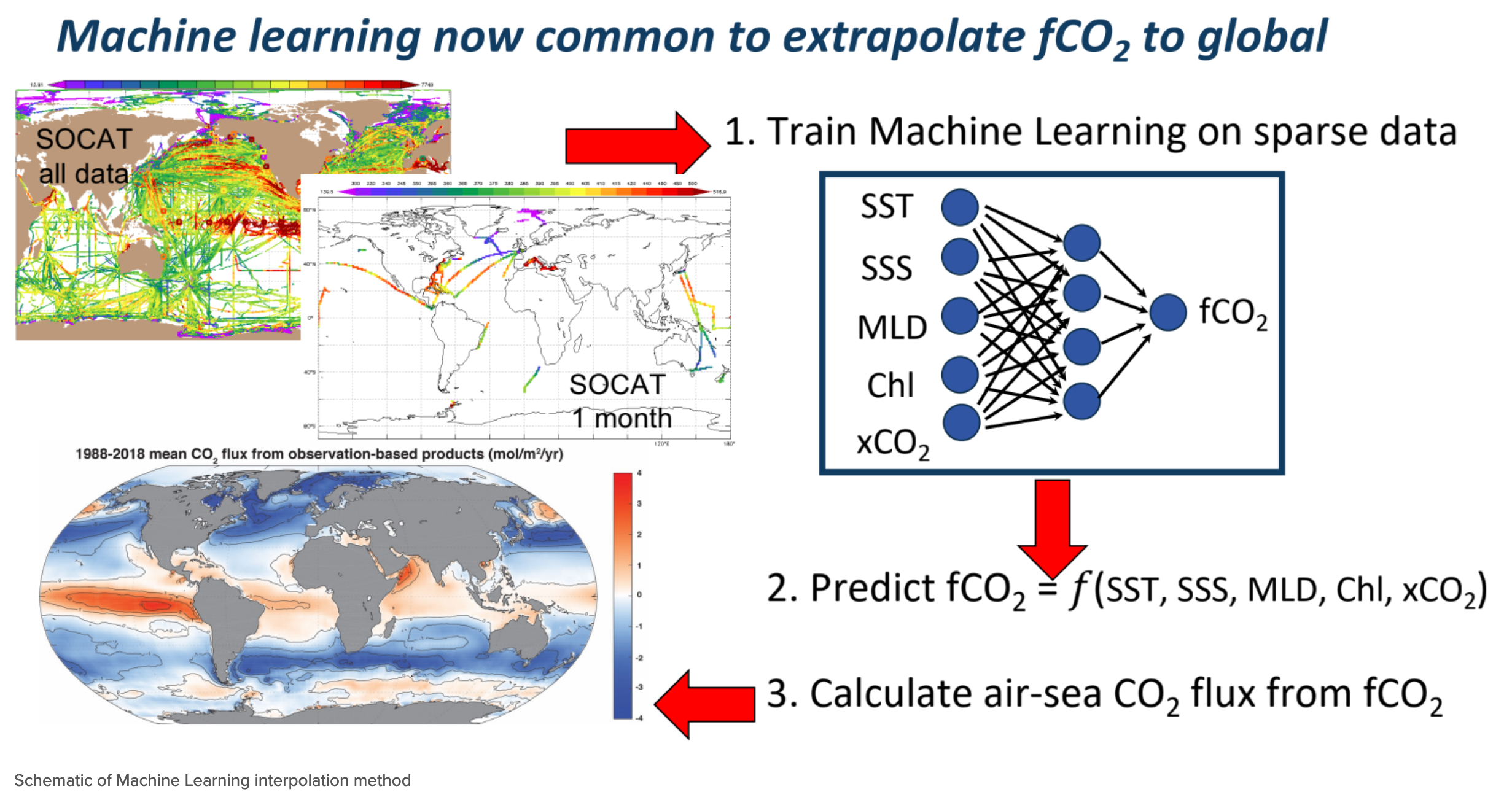 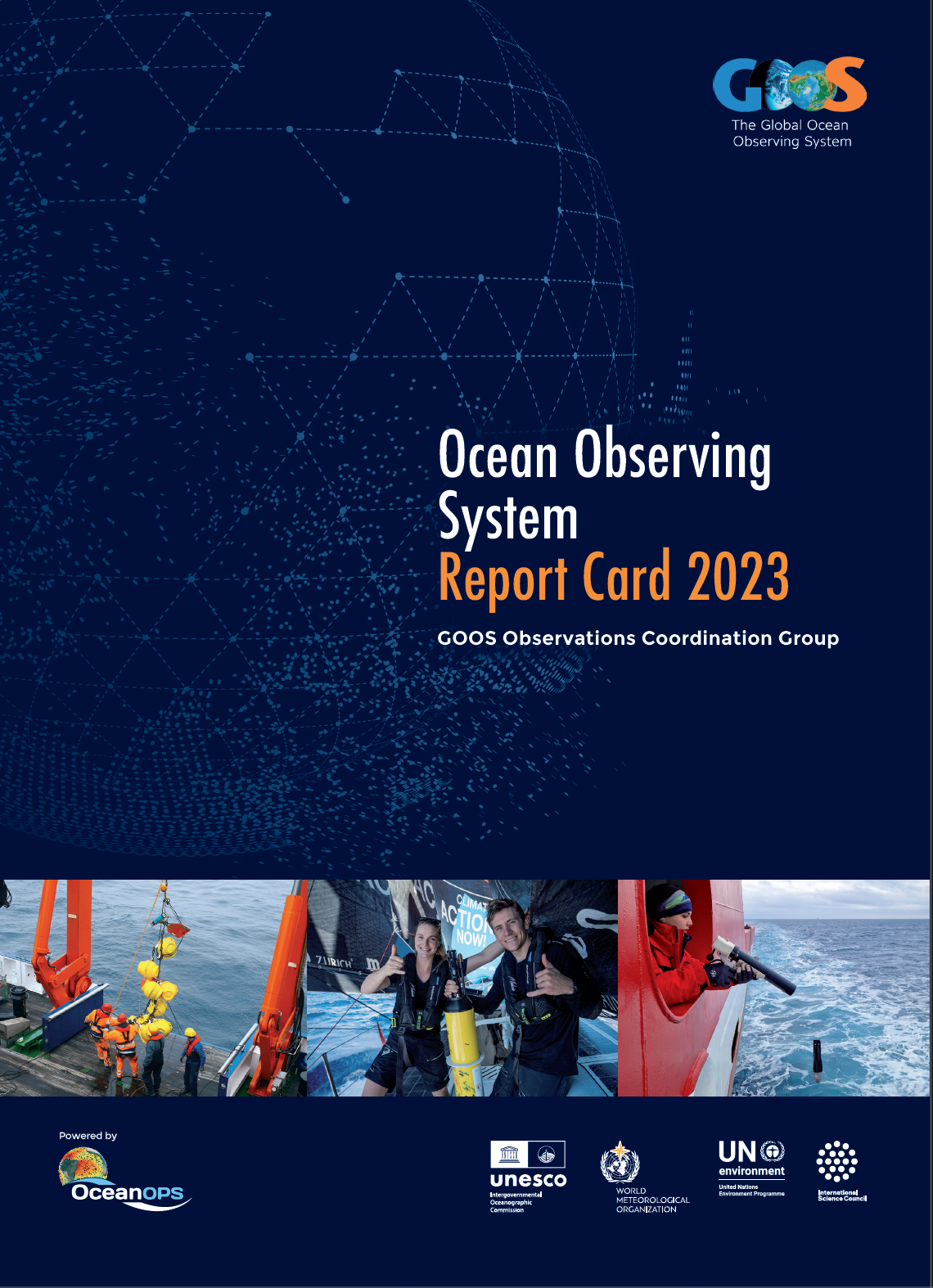 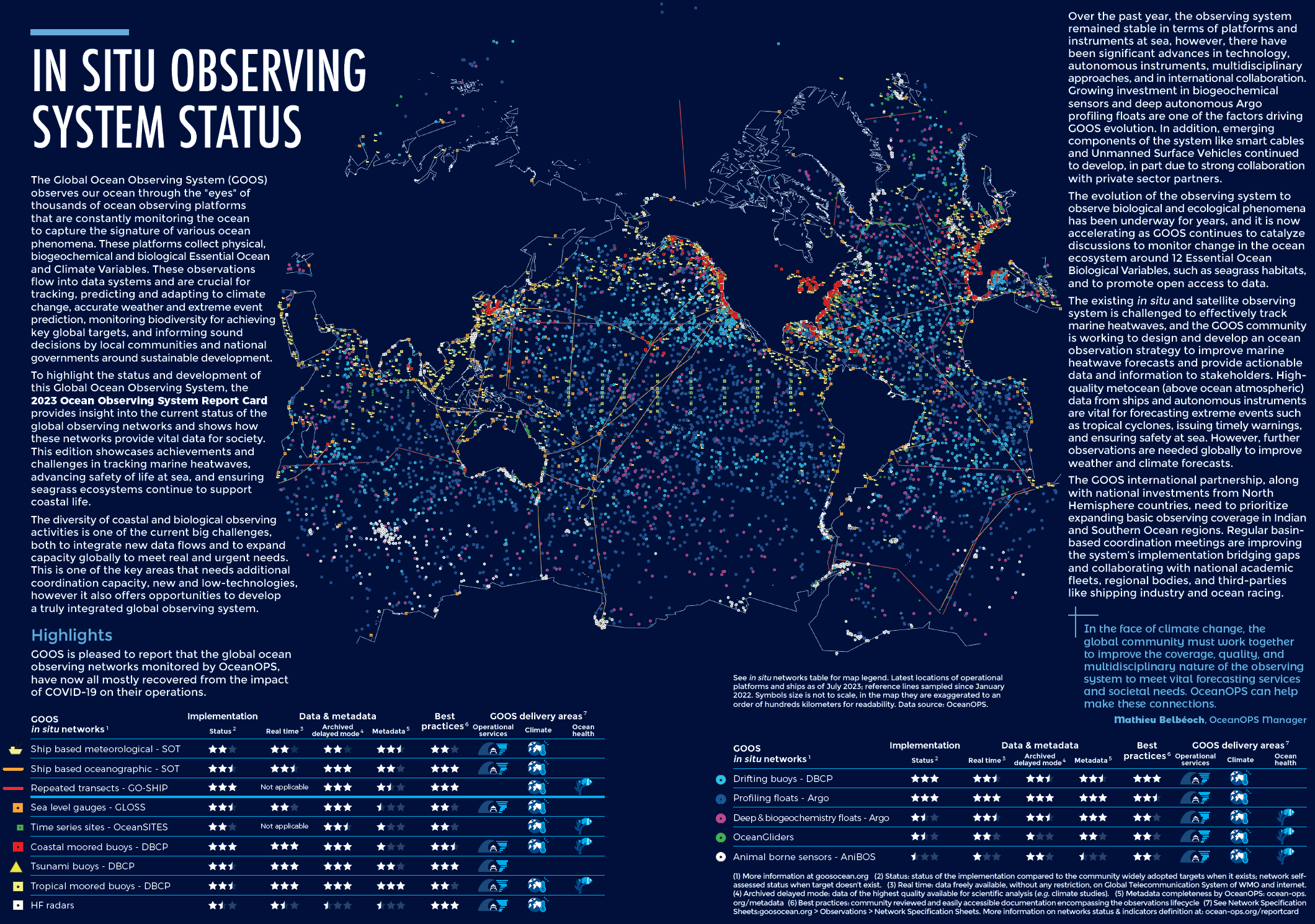 Stocktake and gap analysis of existing SOP’s and identification of specific SOP’s to be developed
Development of feasible targets and metrics.
Augmentation of metadata formats, standards and pathways to include OceanOPS requirements
Plan for observing system design activities.
Plan for intercomparison exercise including at sea.
Incorporation of atmospheric observations.
Readiness-level assessment of N2O observing capacity
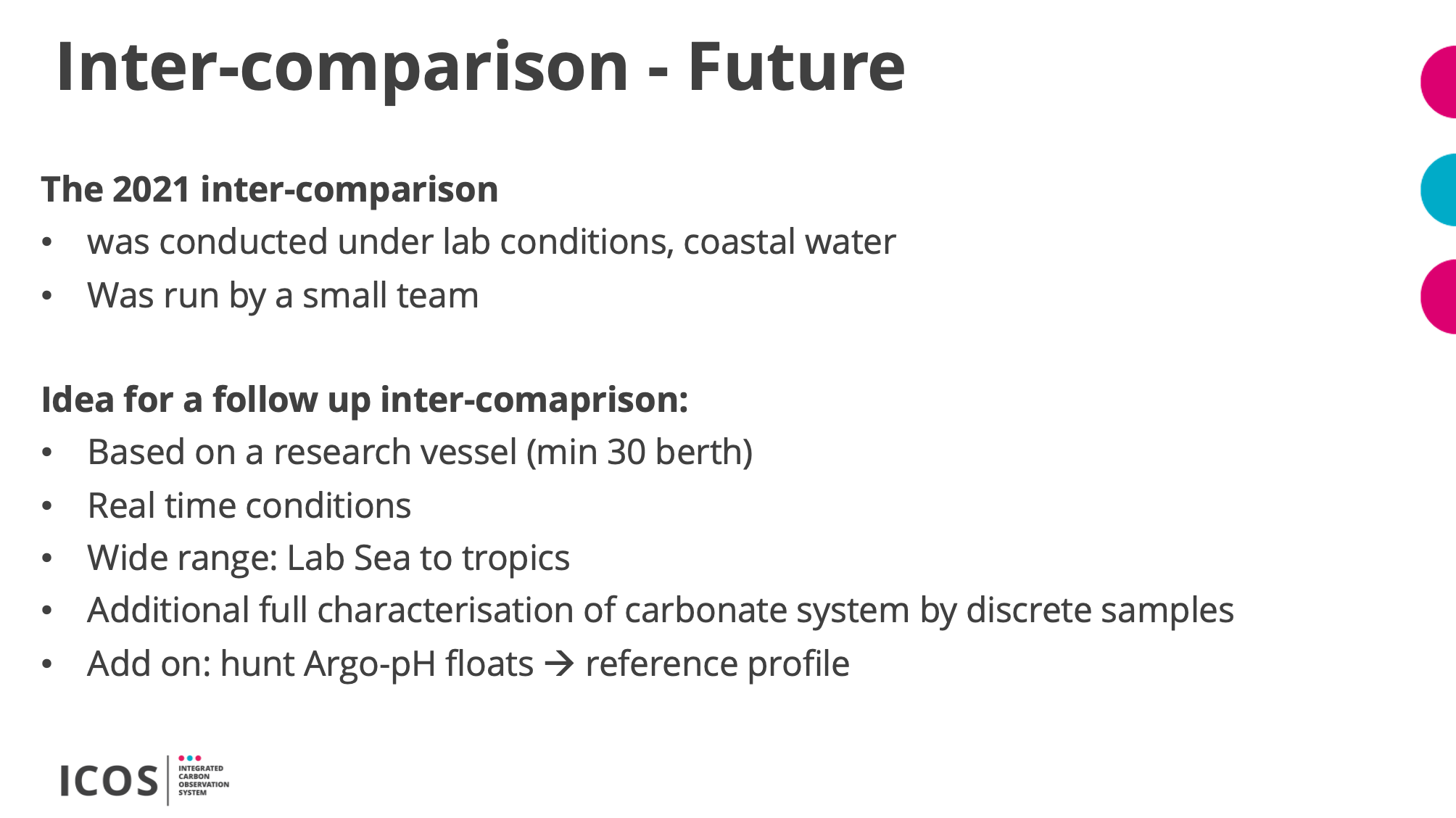 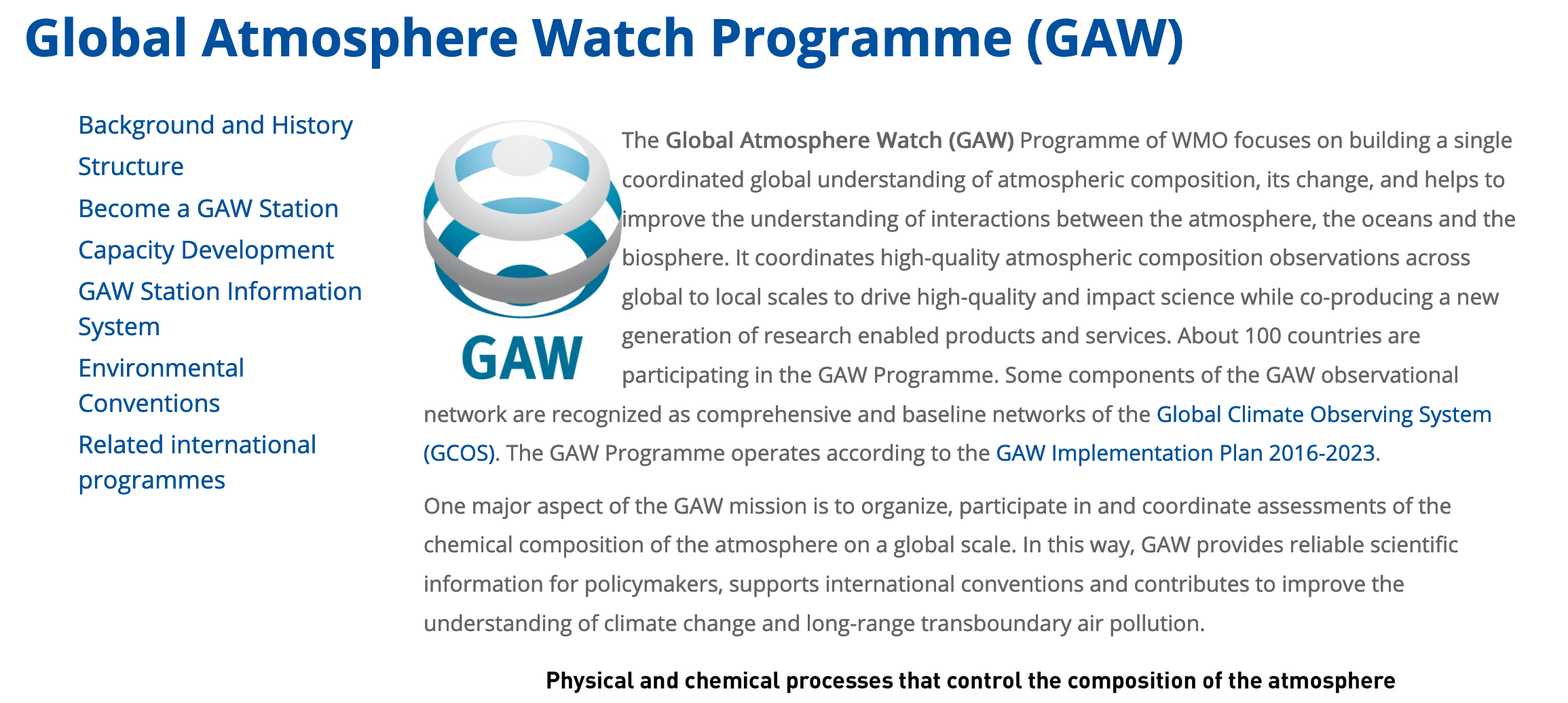 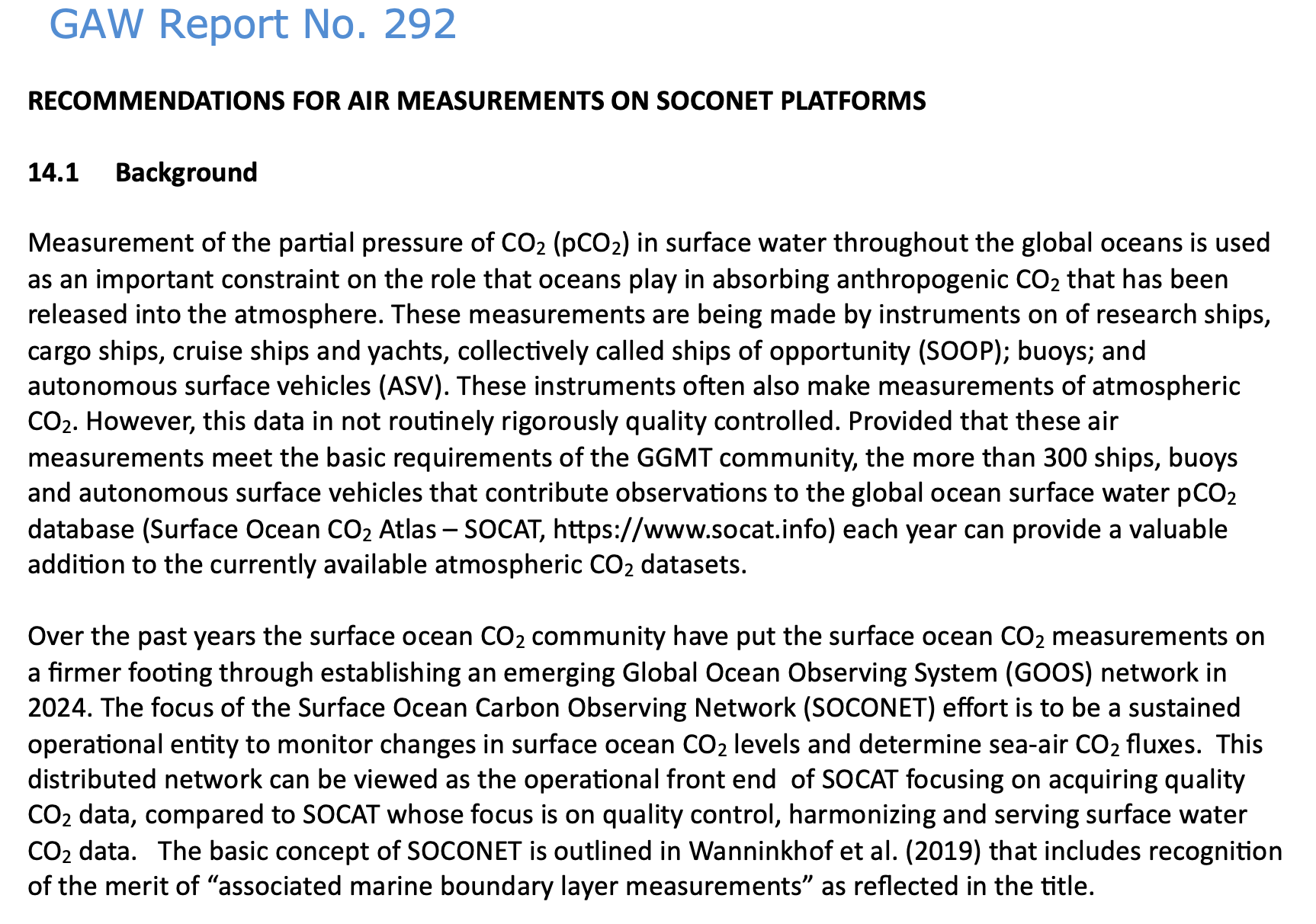 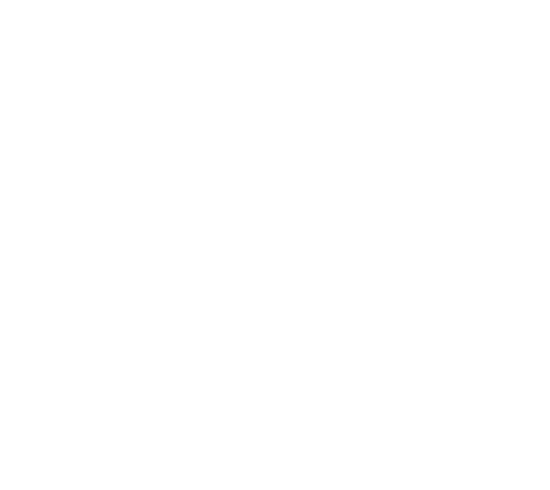 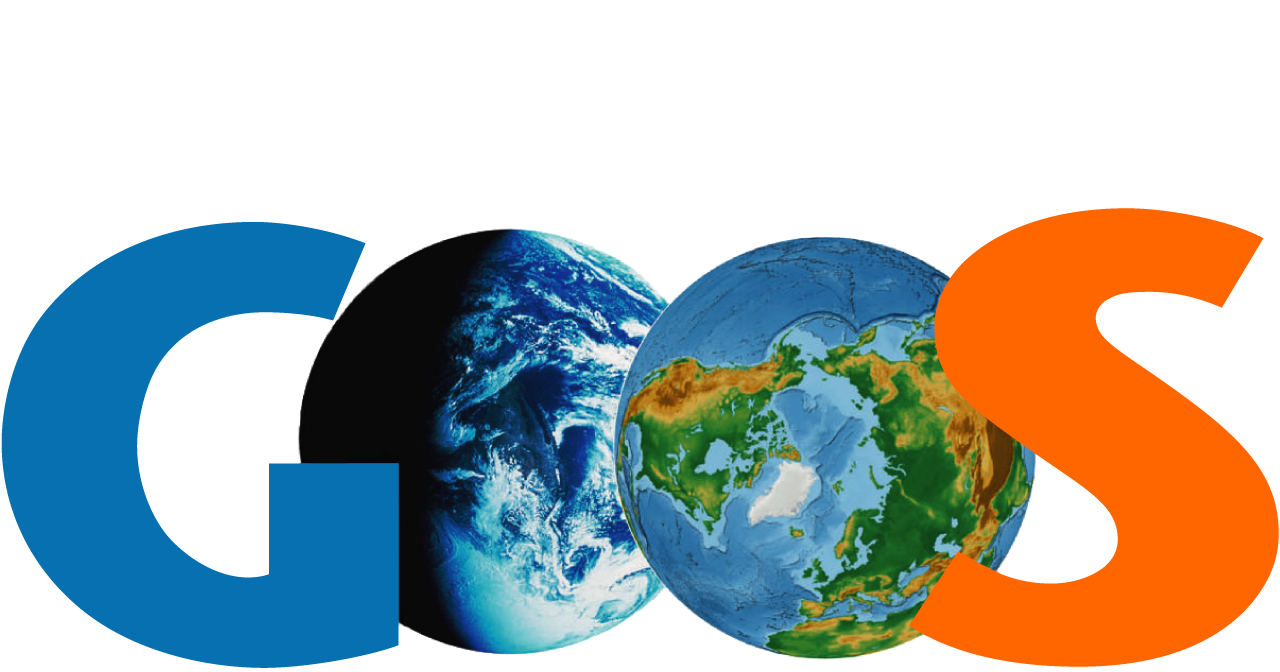 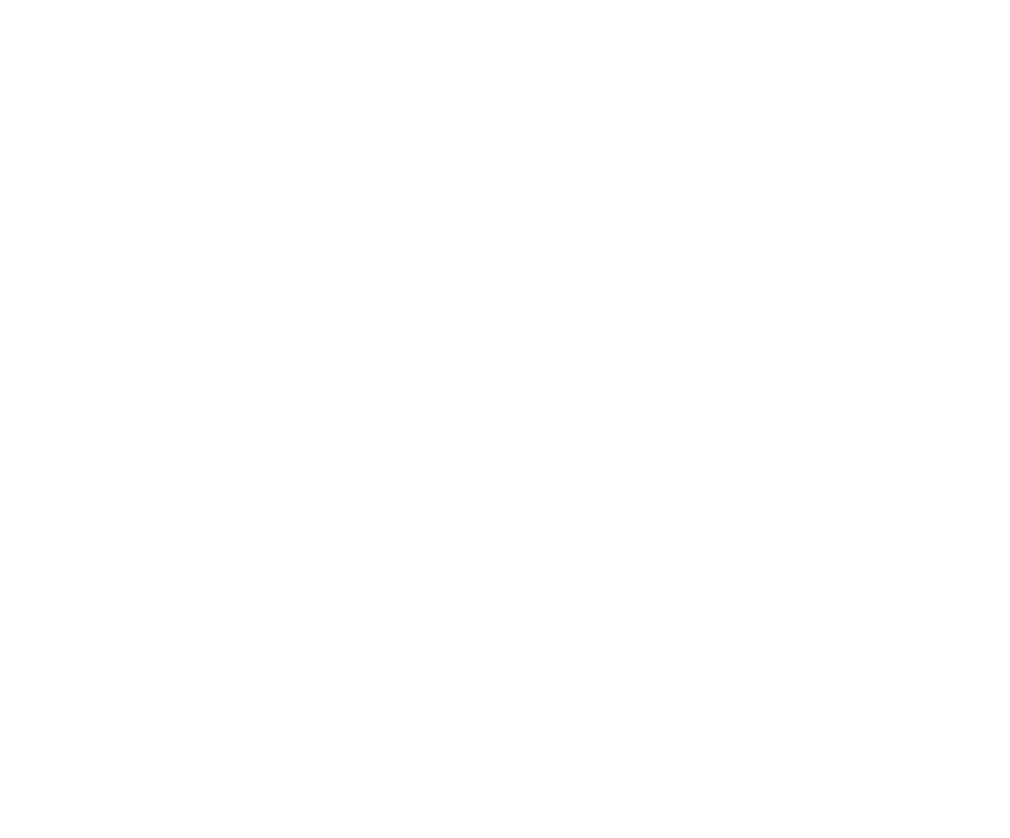 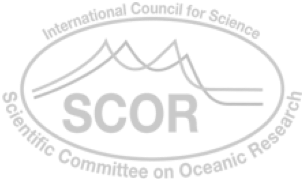 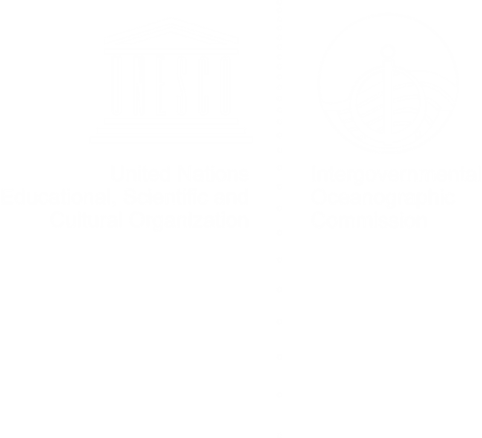 A communication and coordination service for marine biogeochemistry
www.ioccp.org		         @ioccp_org
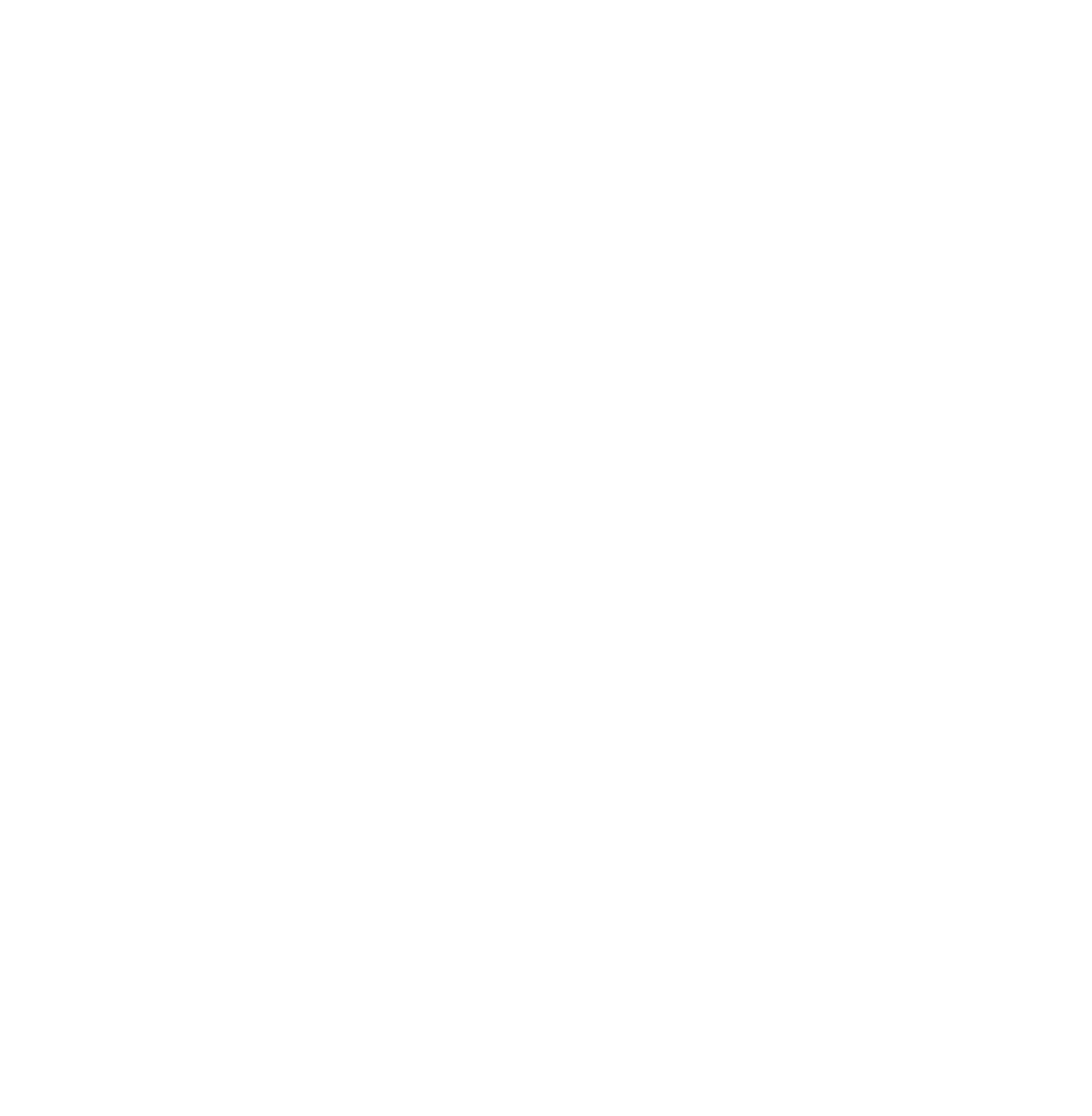 Thank You!
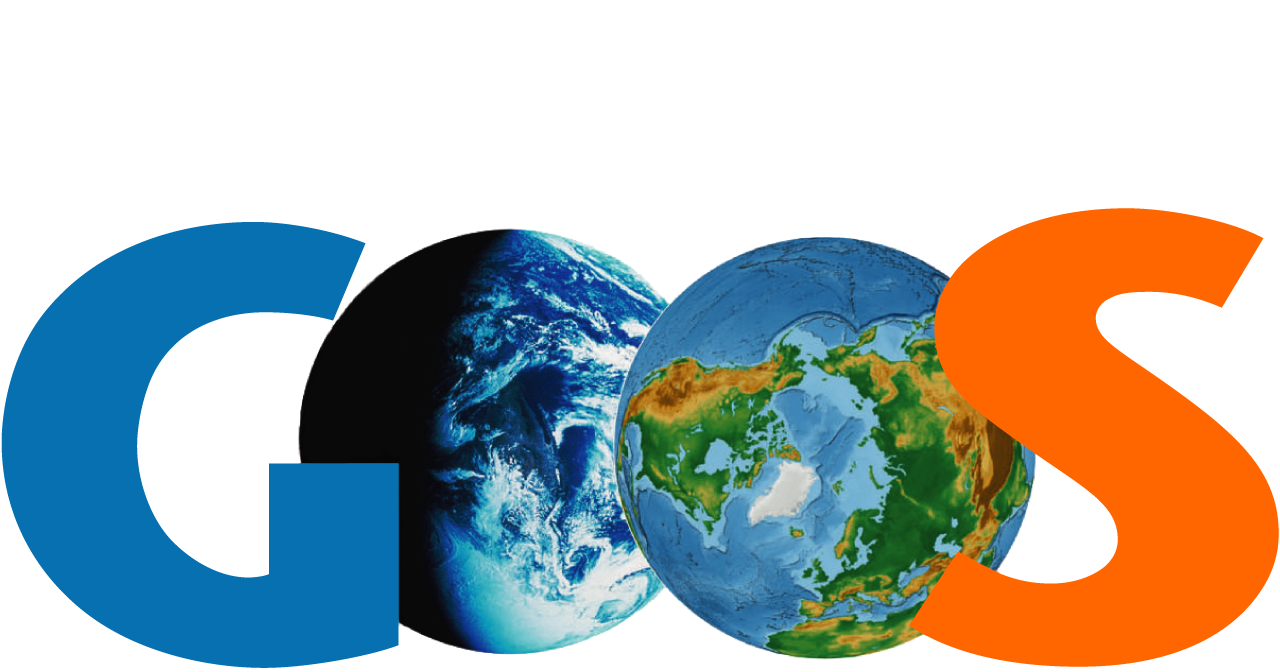 Institute of Oceanology of Polish Academy of Sciences, ul. Powstańców Warszawy 55, 81-712 Sopot, Poland
Phone: +48 58 731 16 10 / Fax: +48 58 551 21 30, www.ioccp.org